Molde
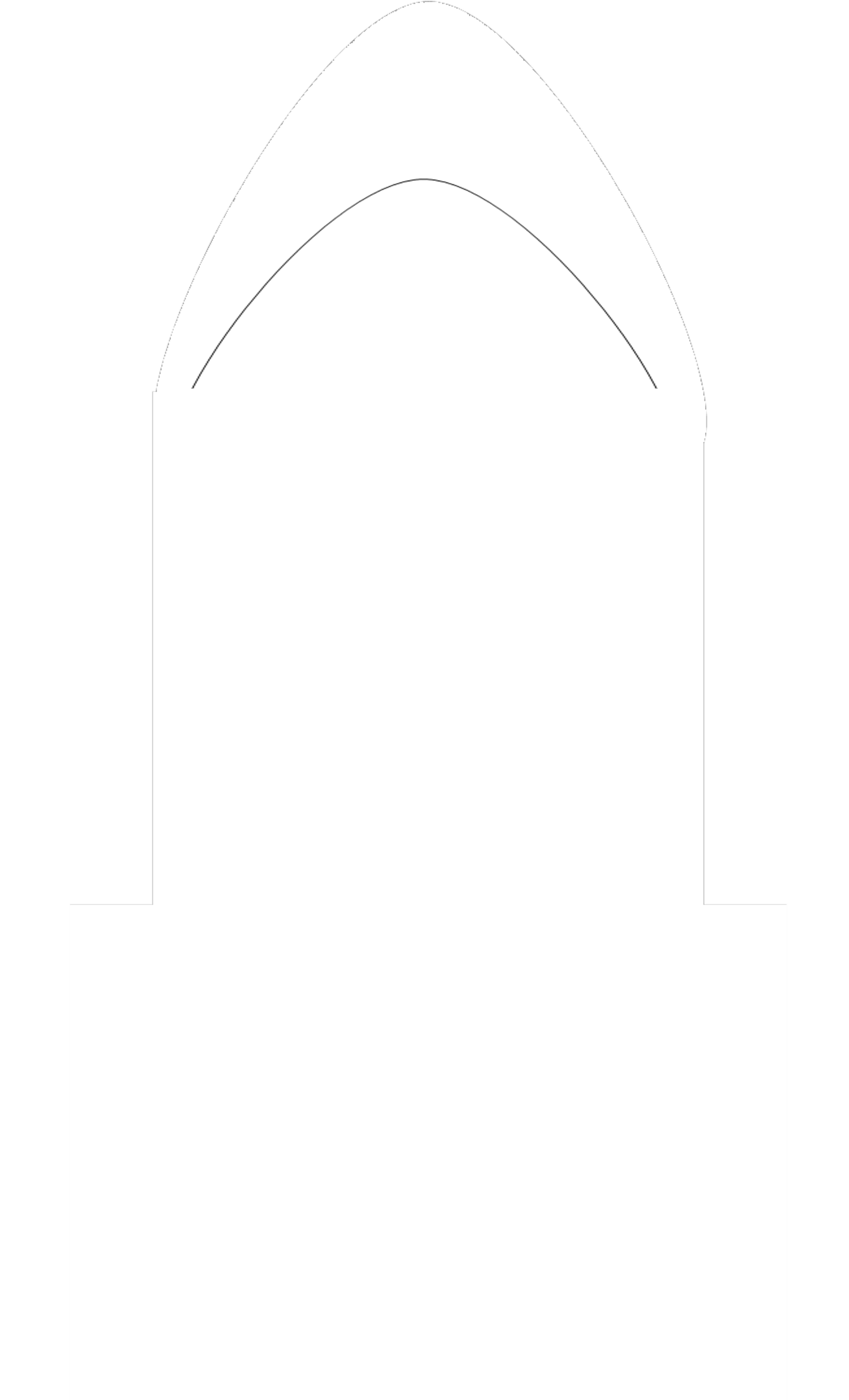 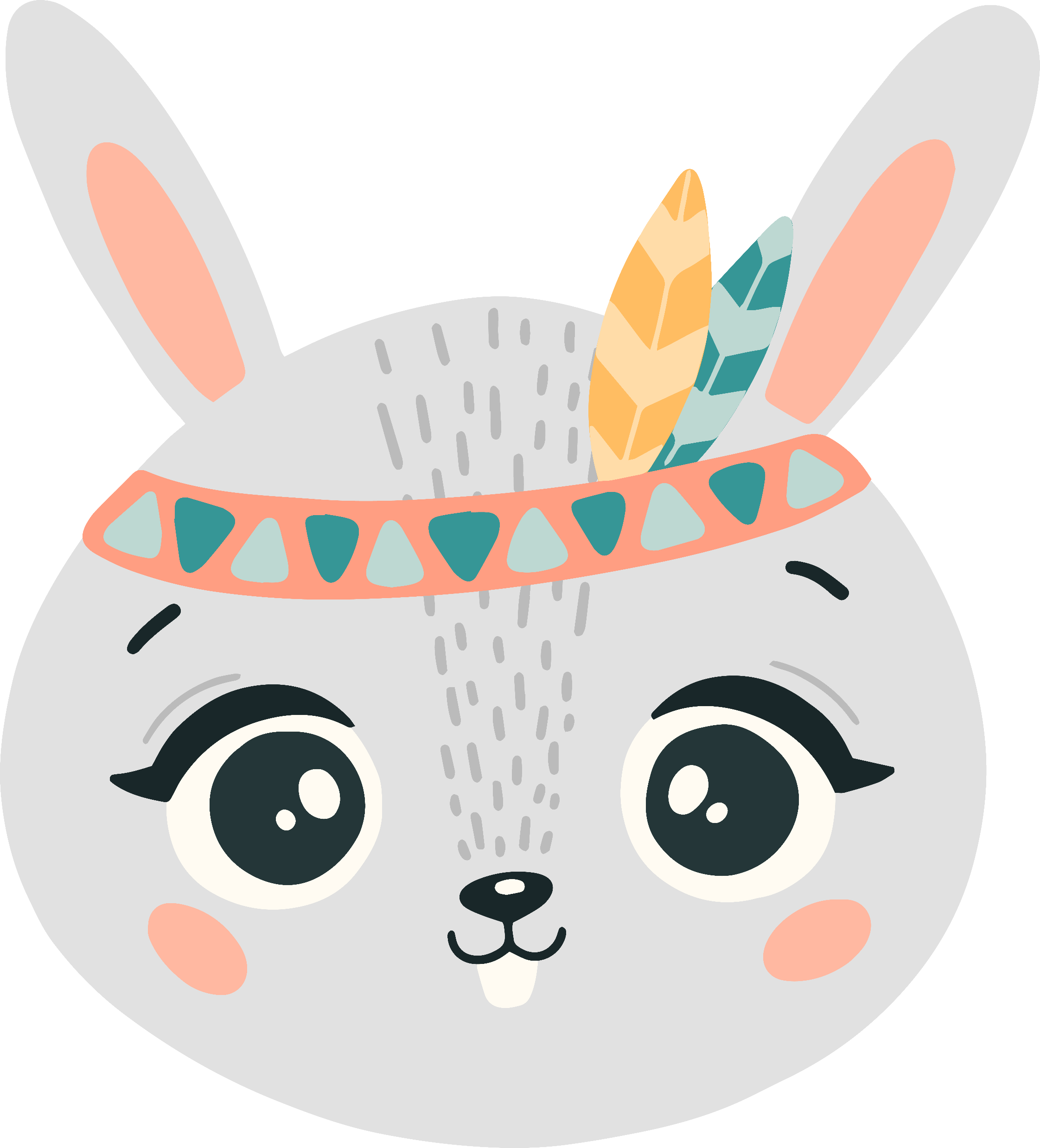 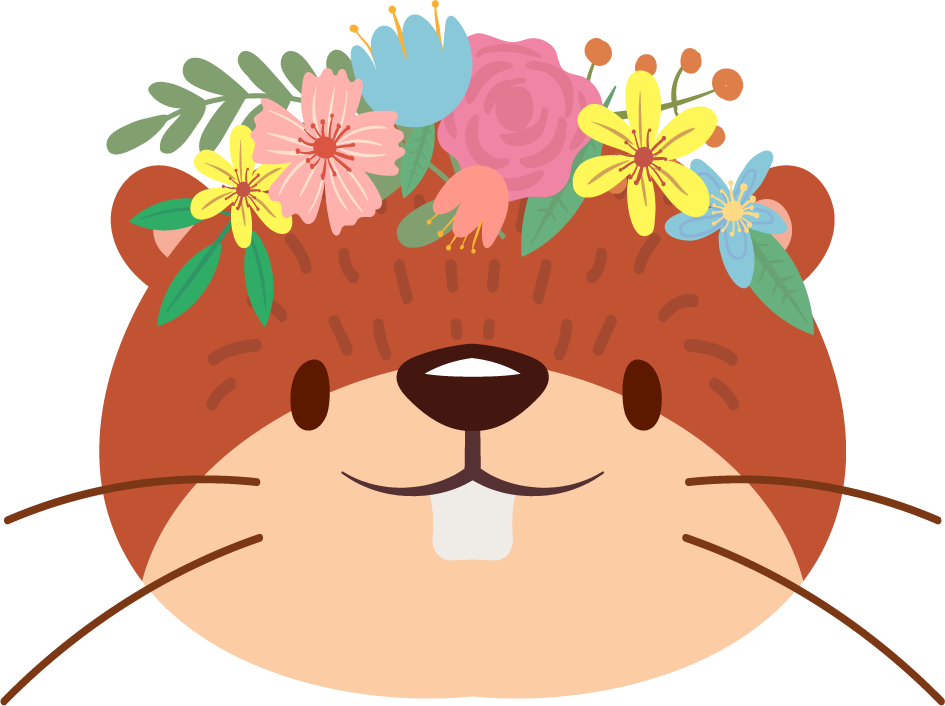 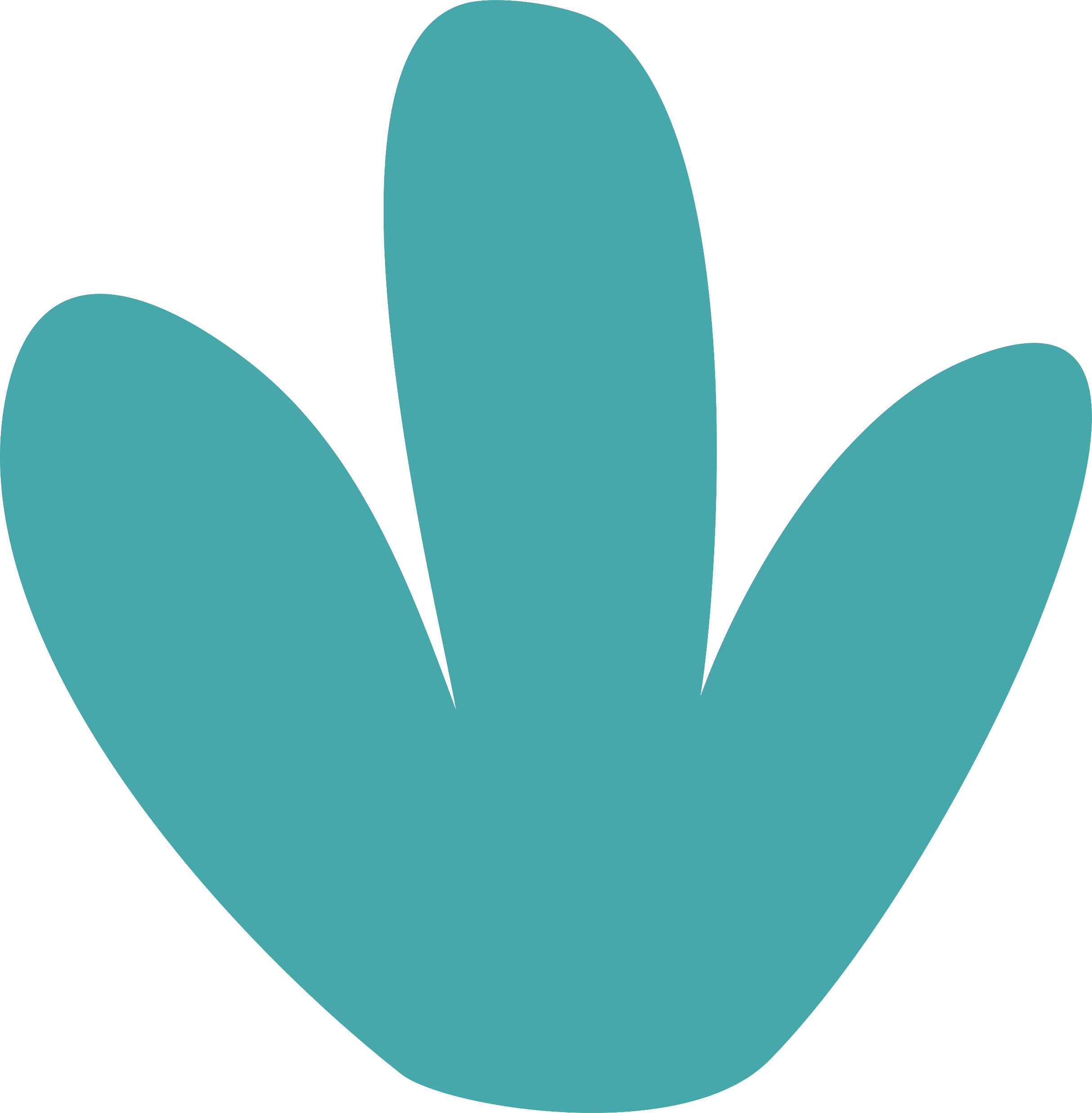 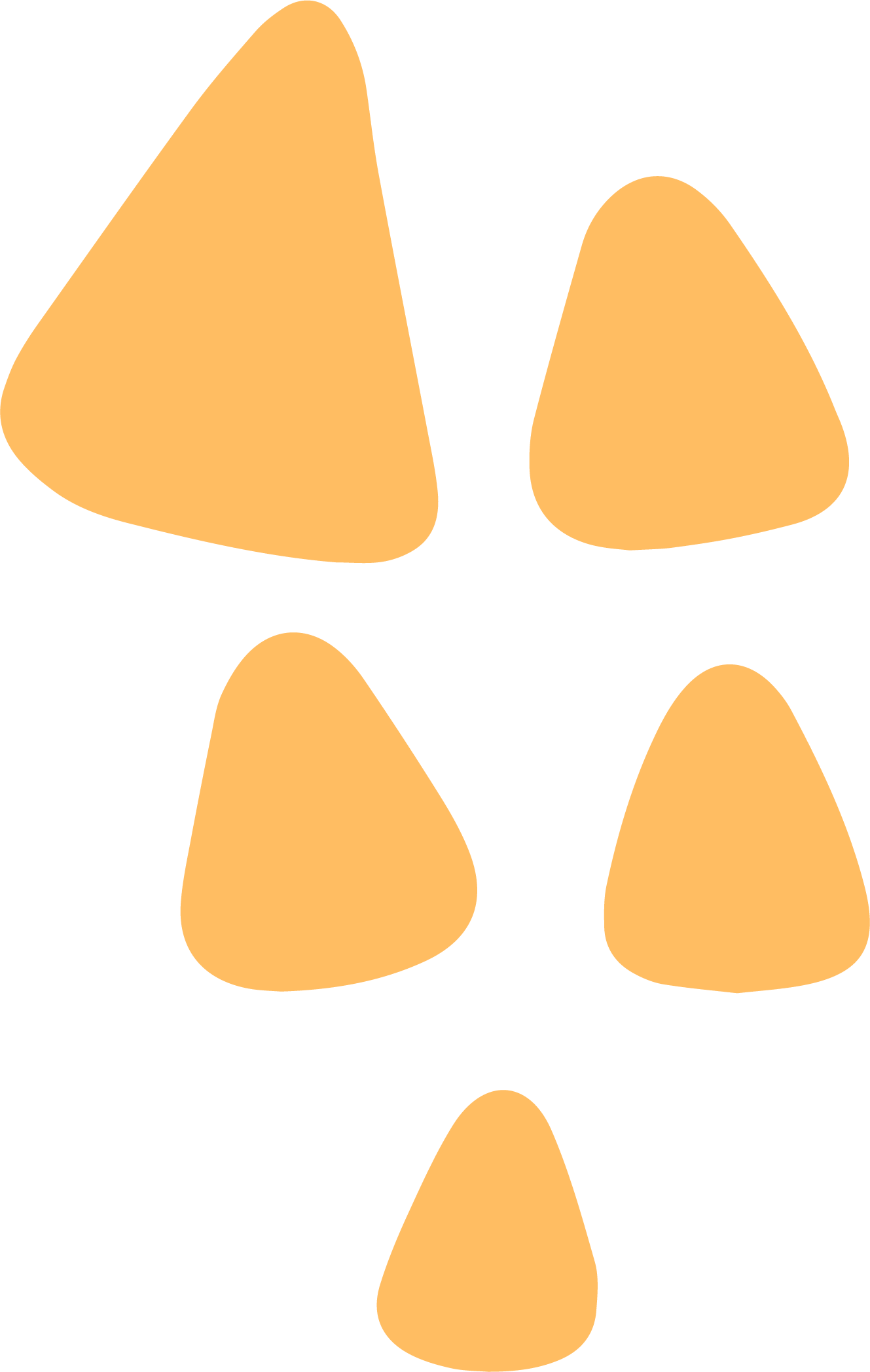 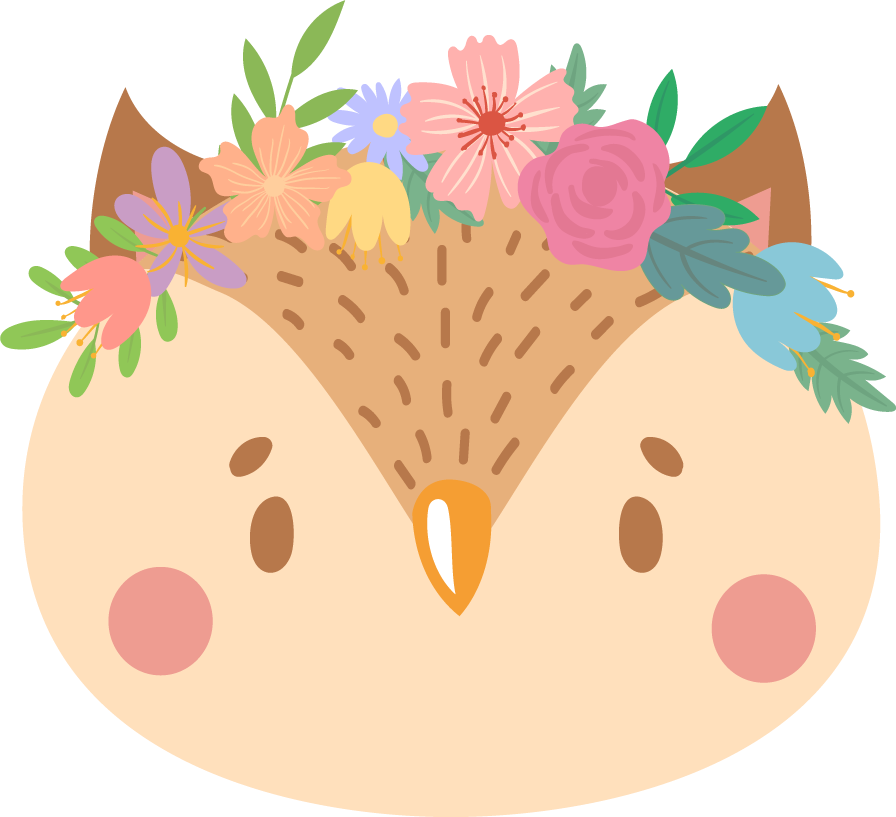 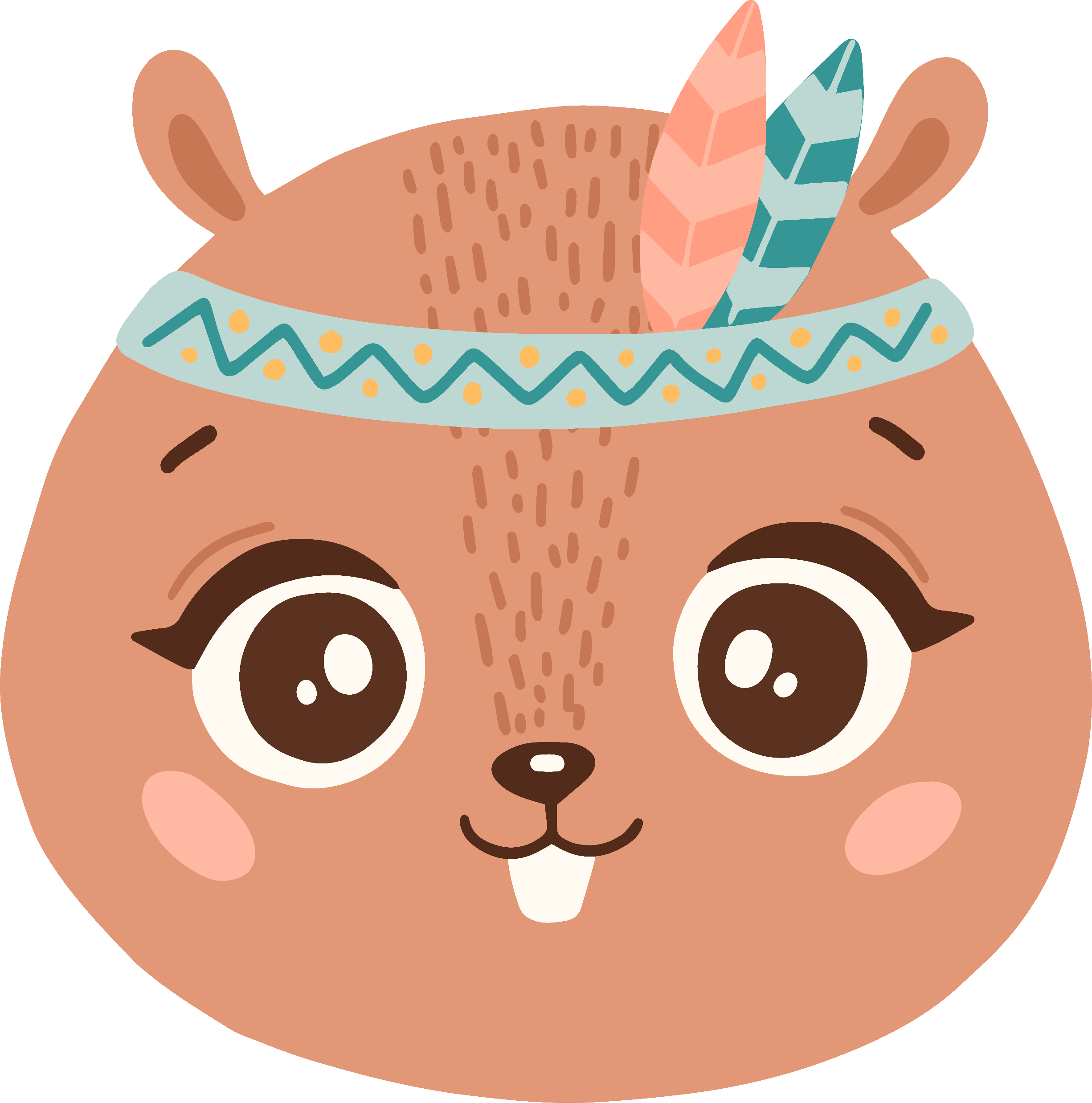 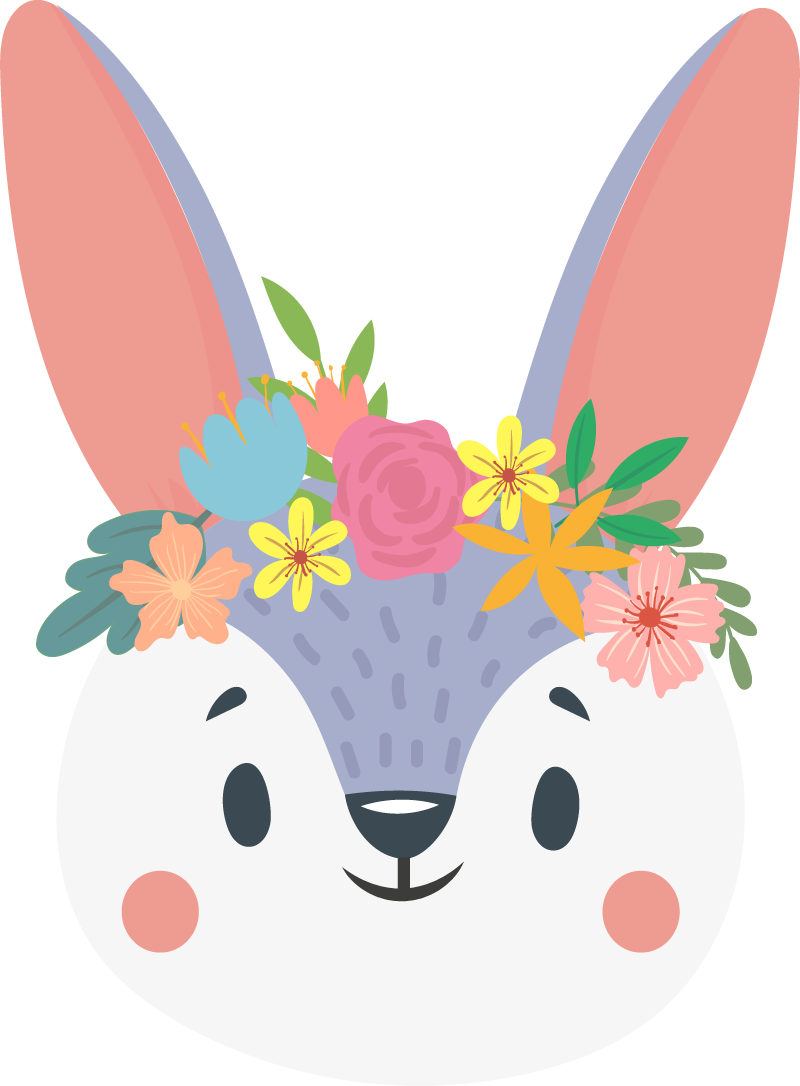 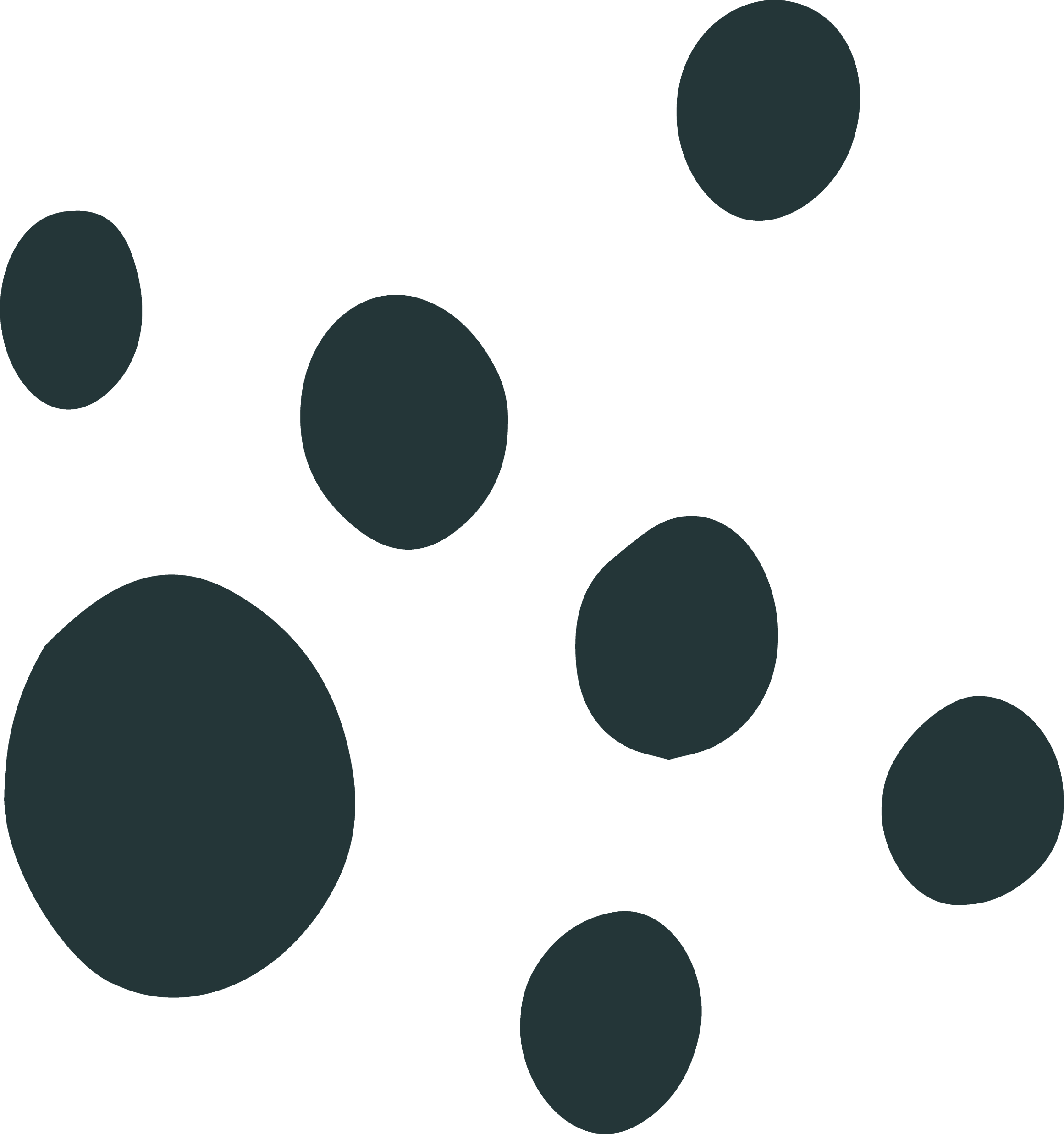 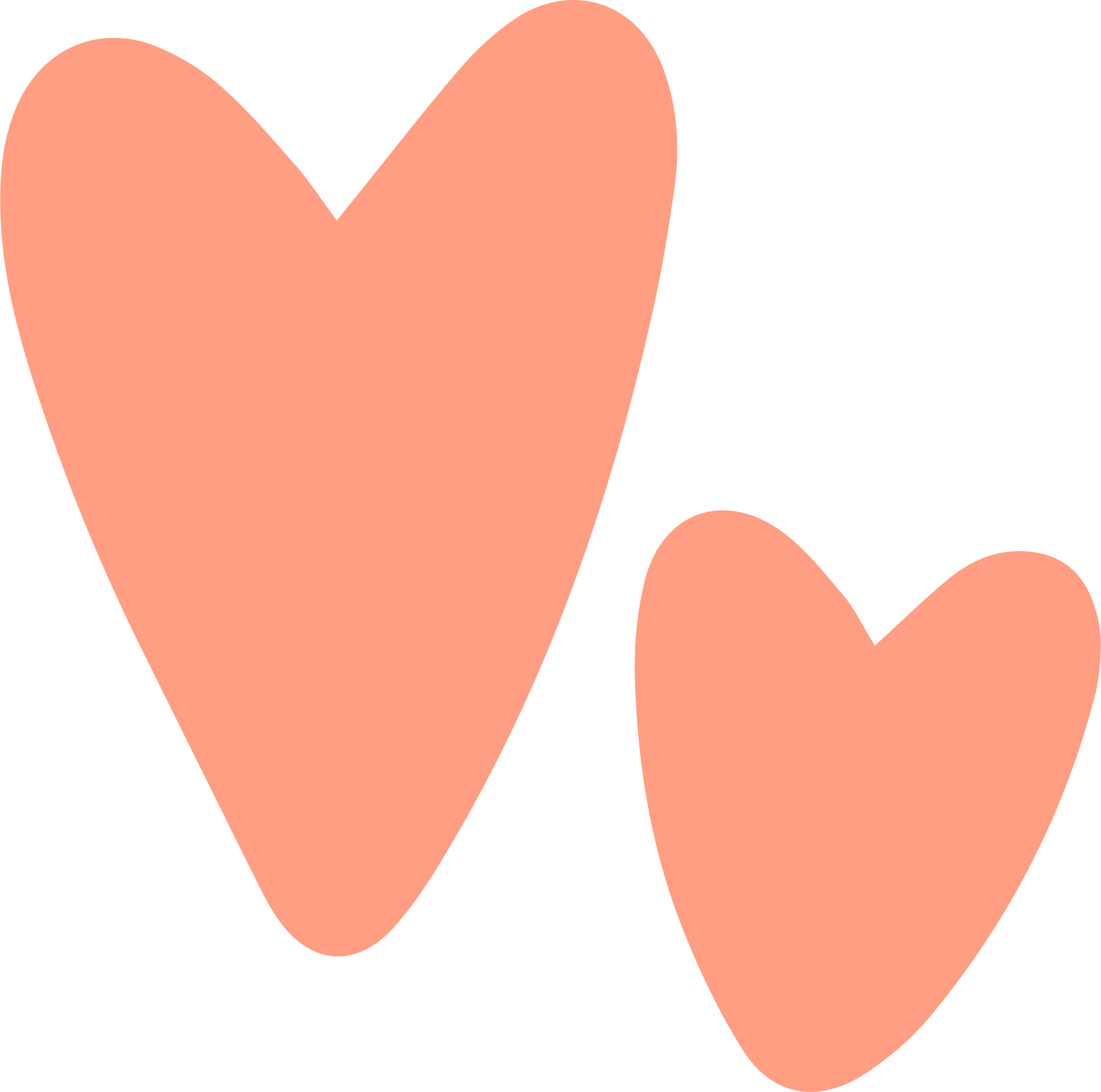 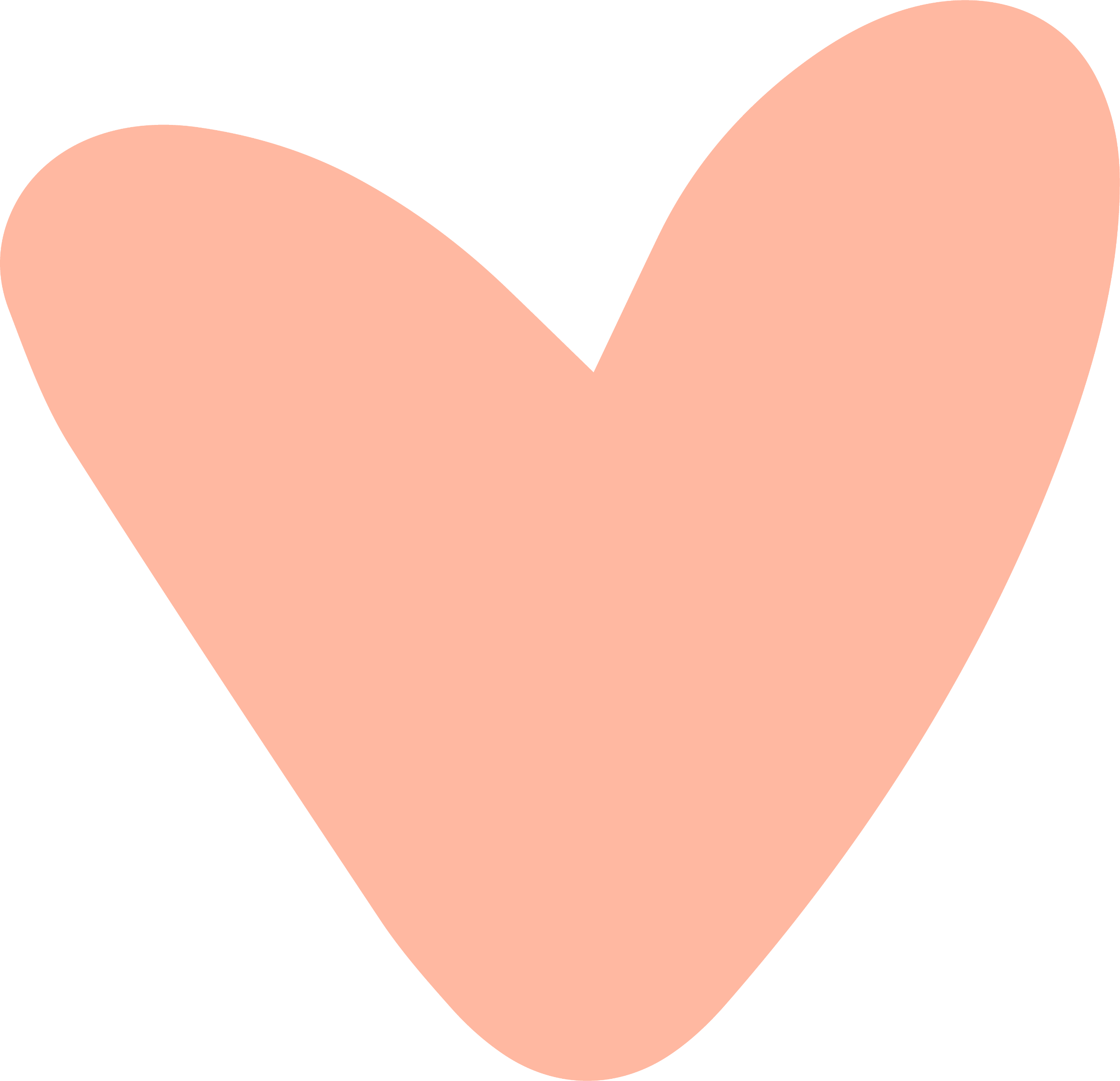 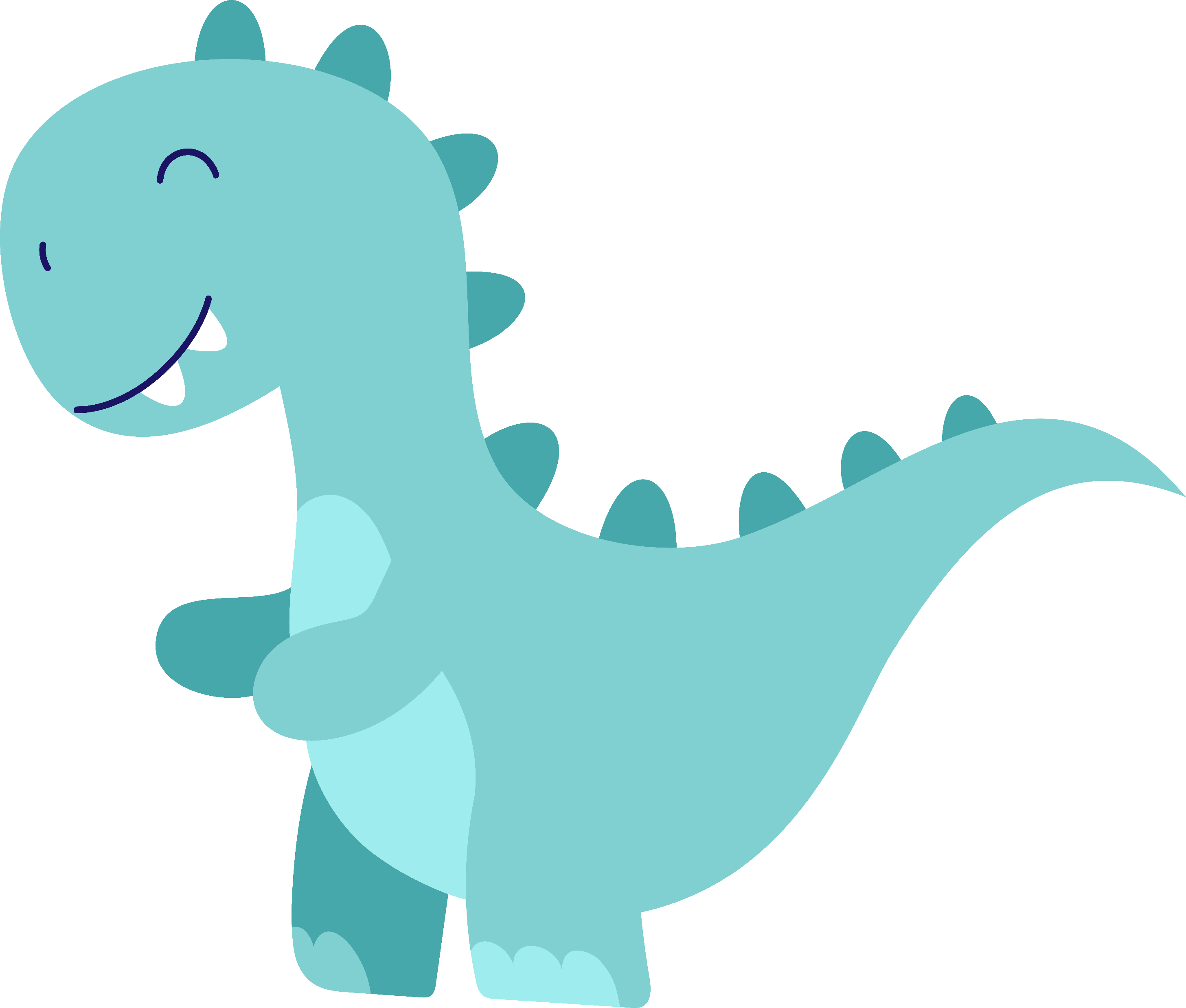 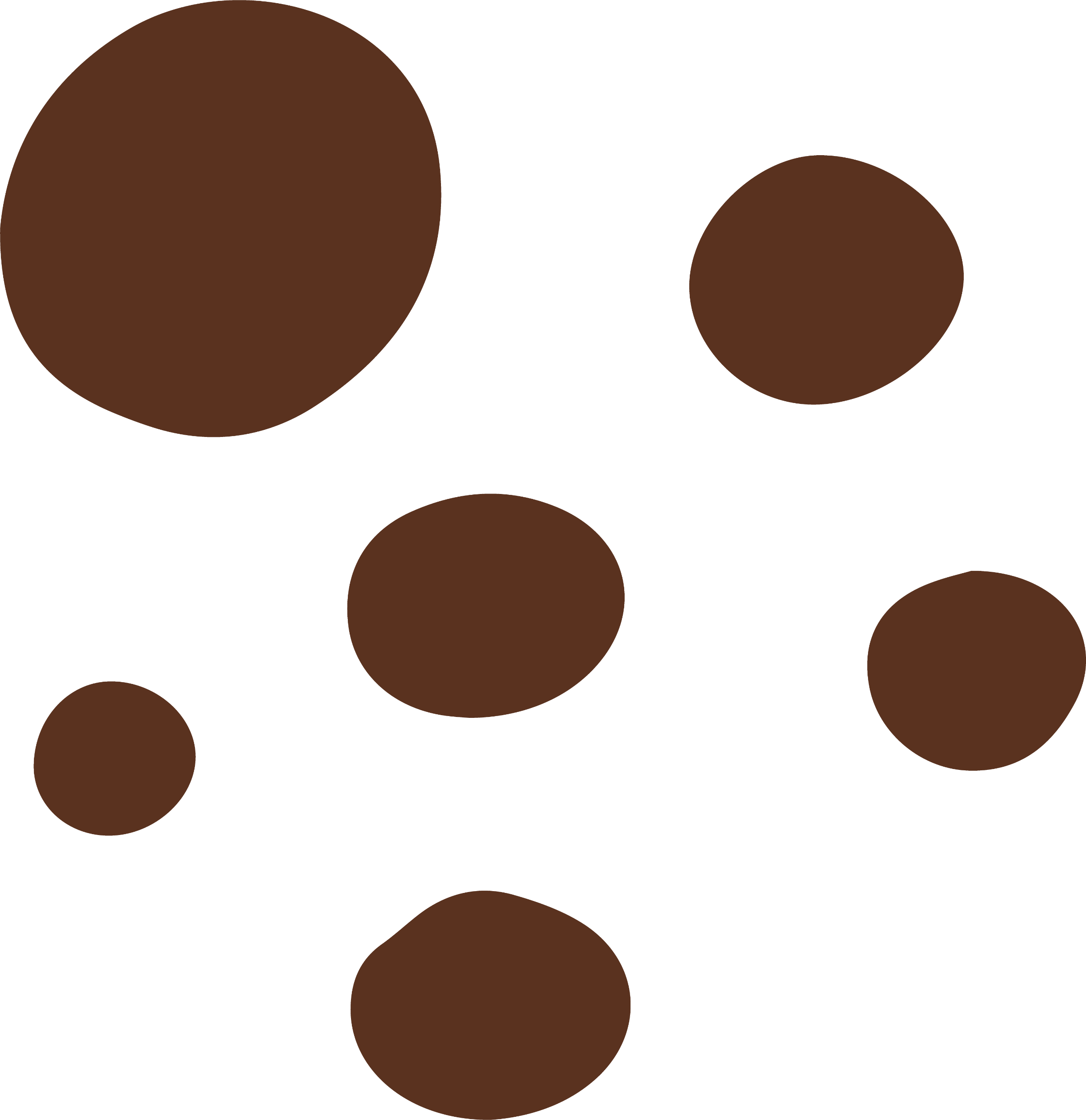 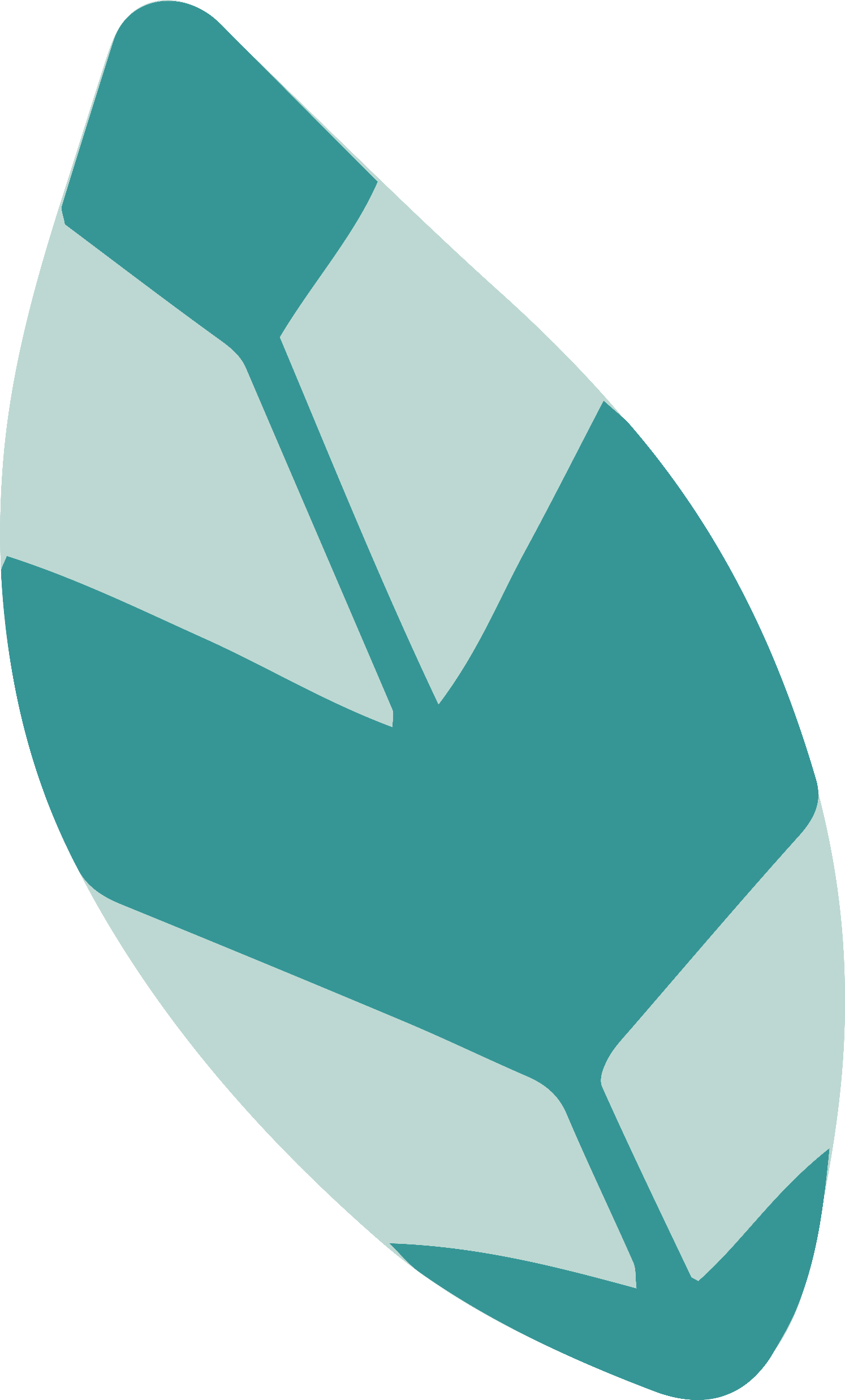 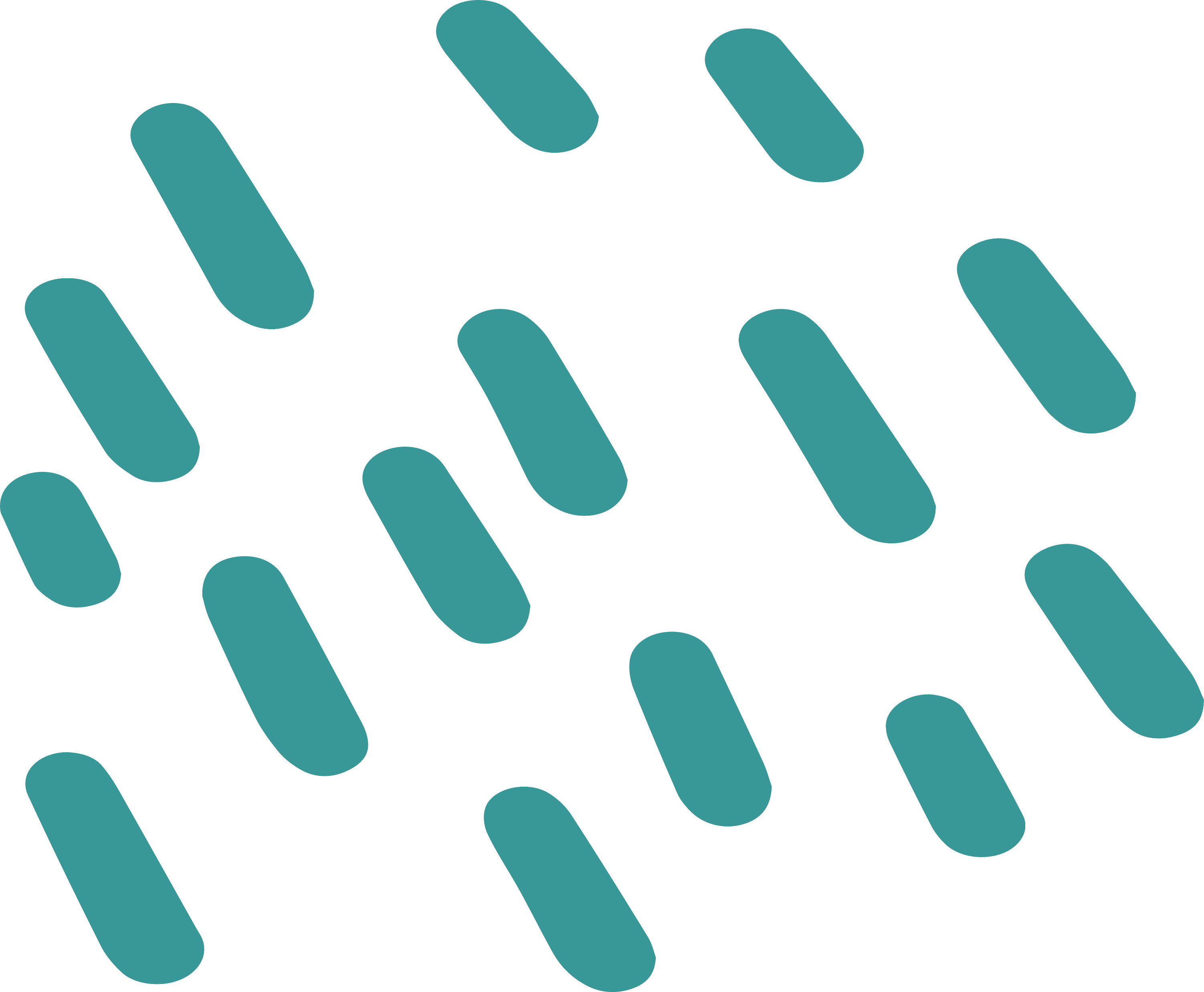 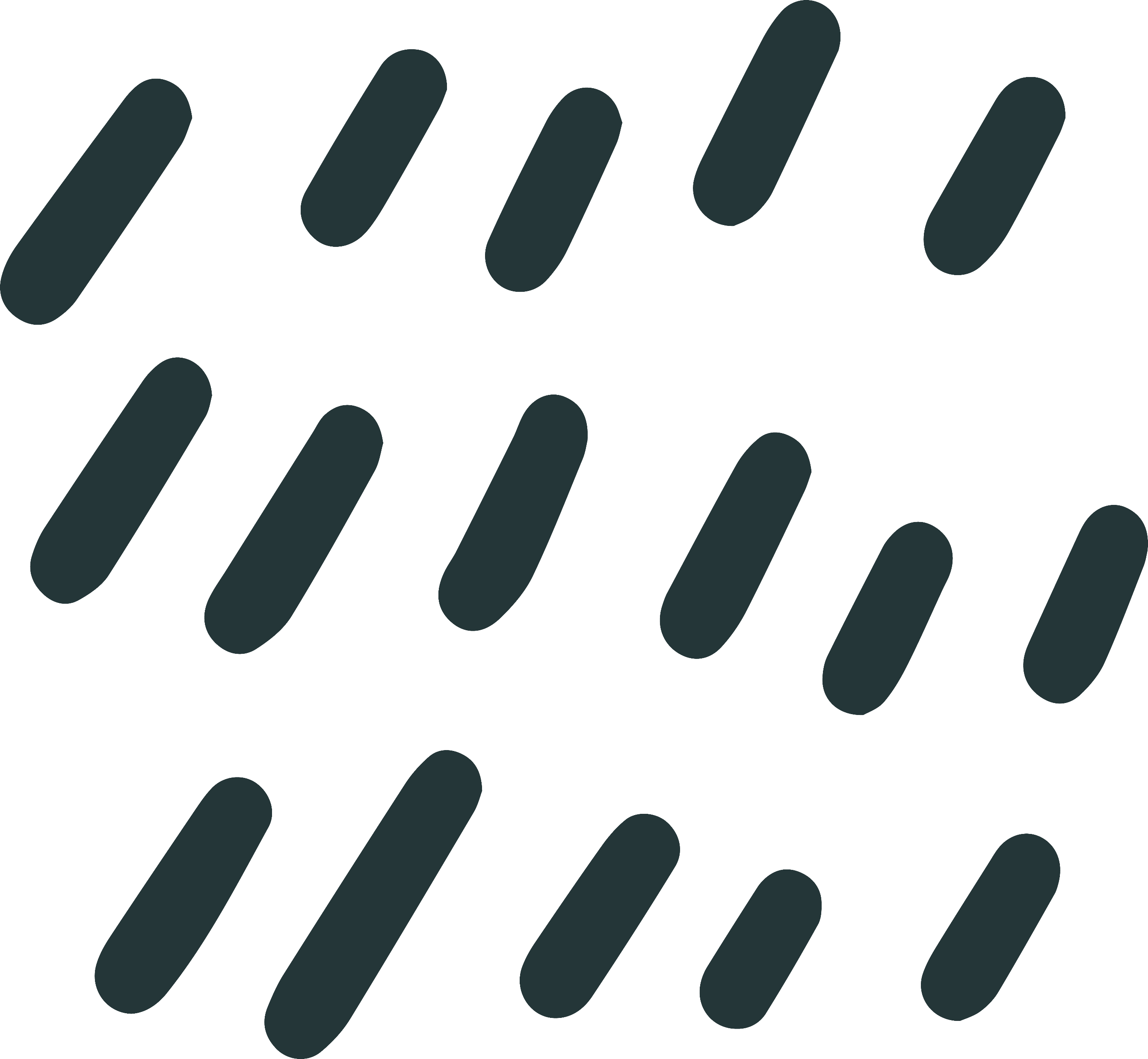 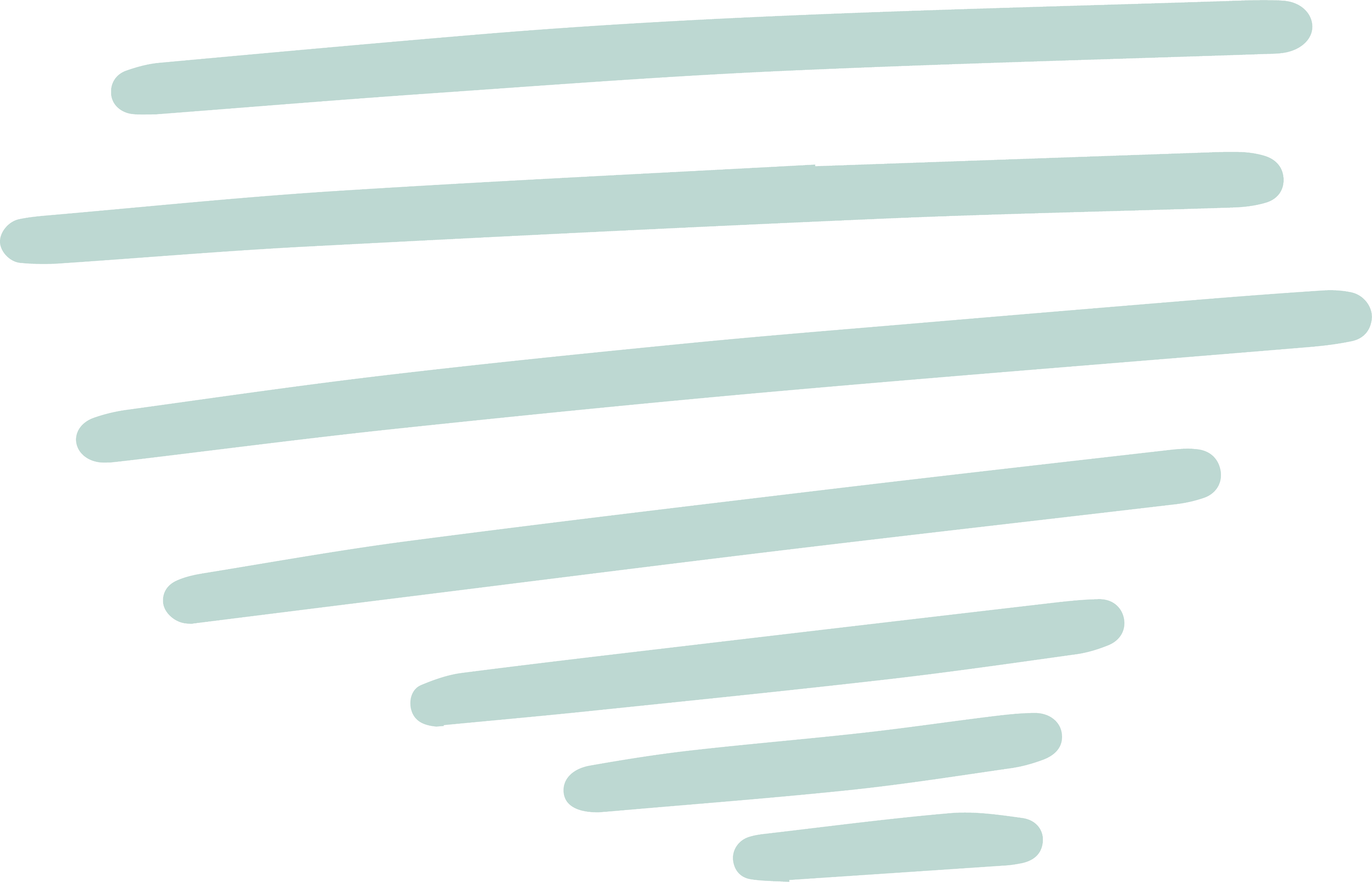 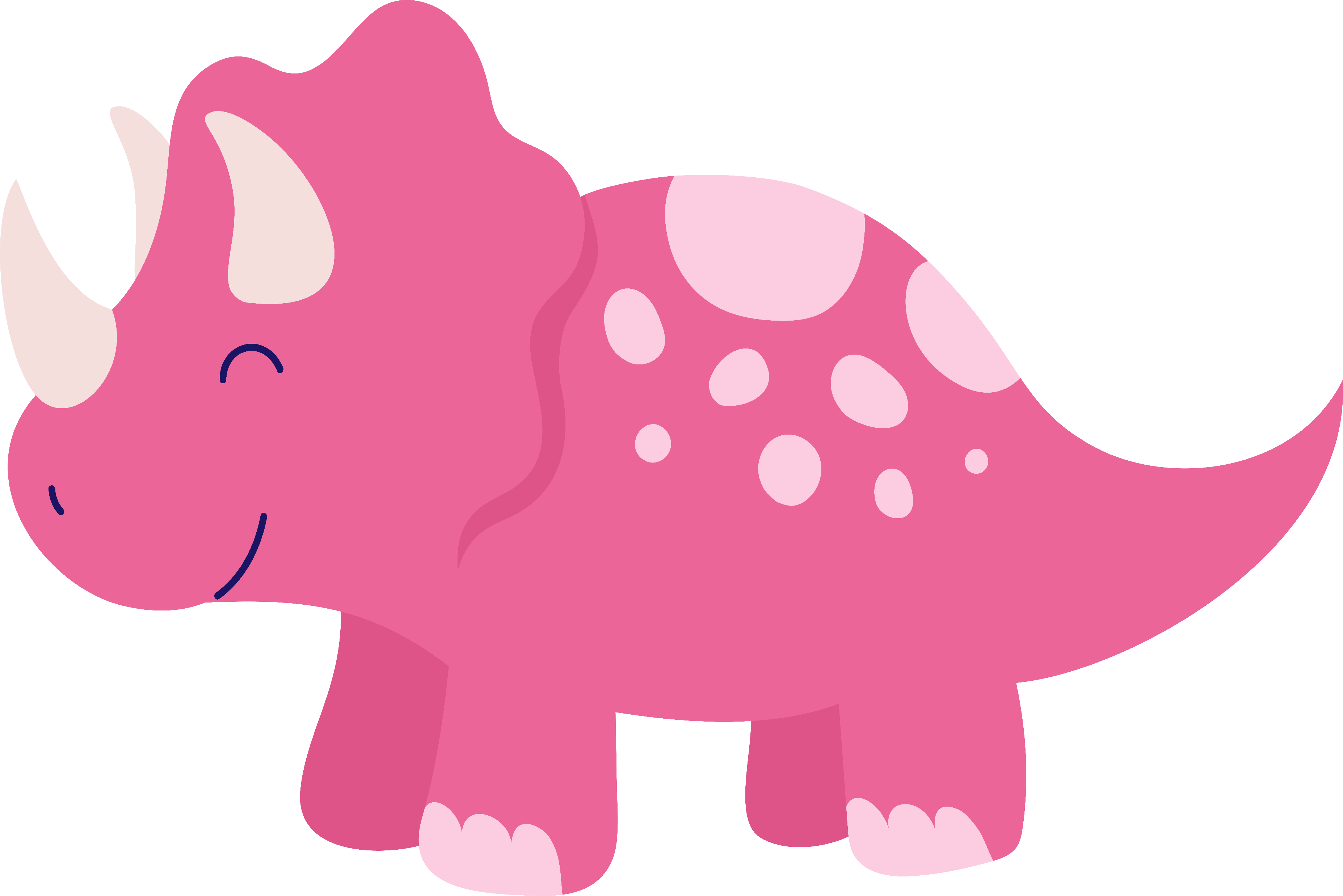 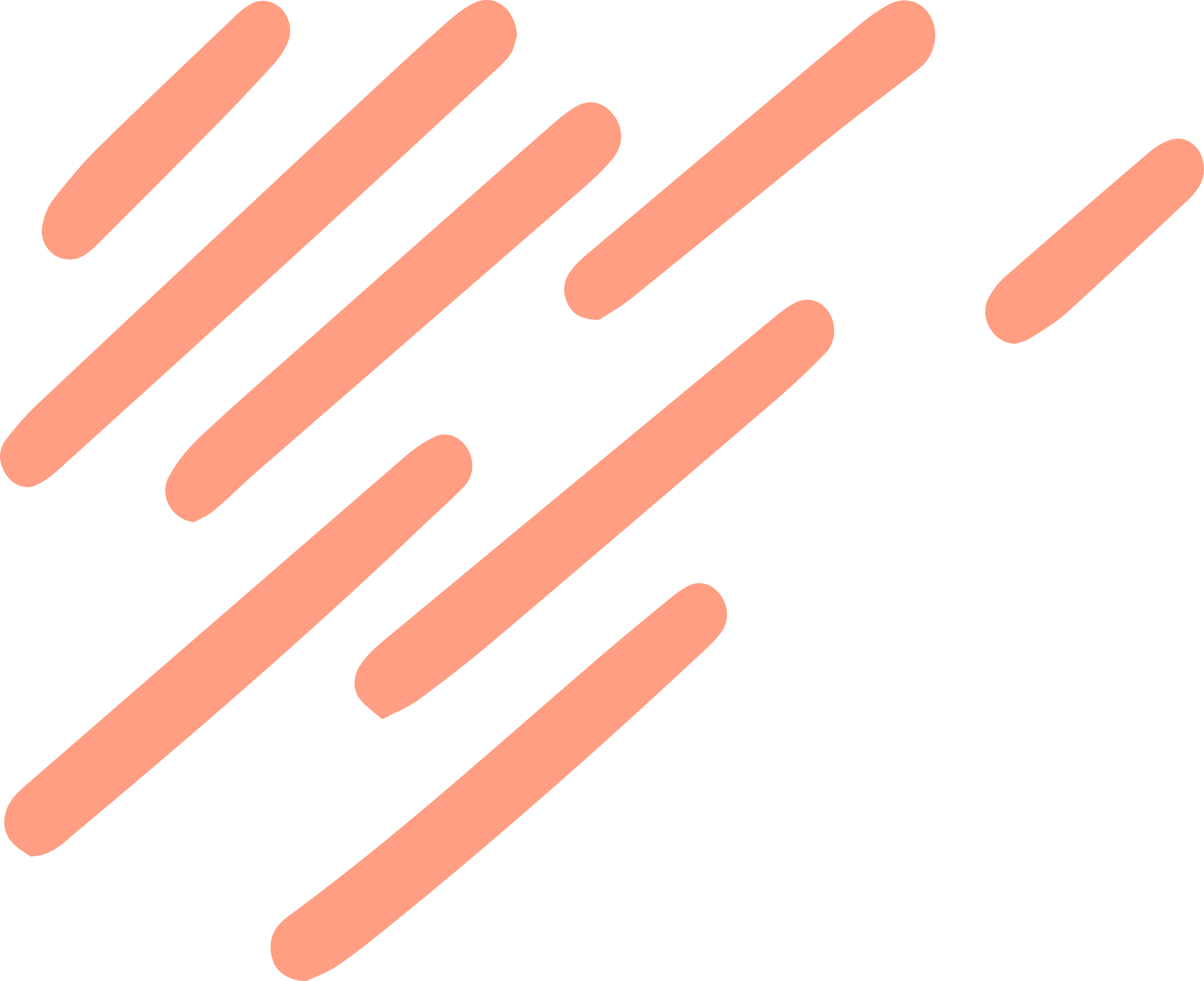 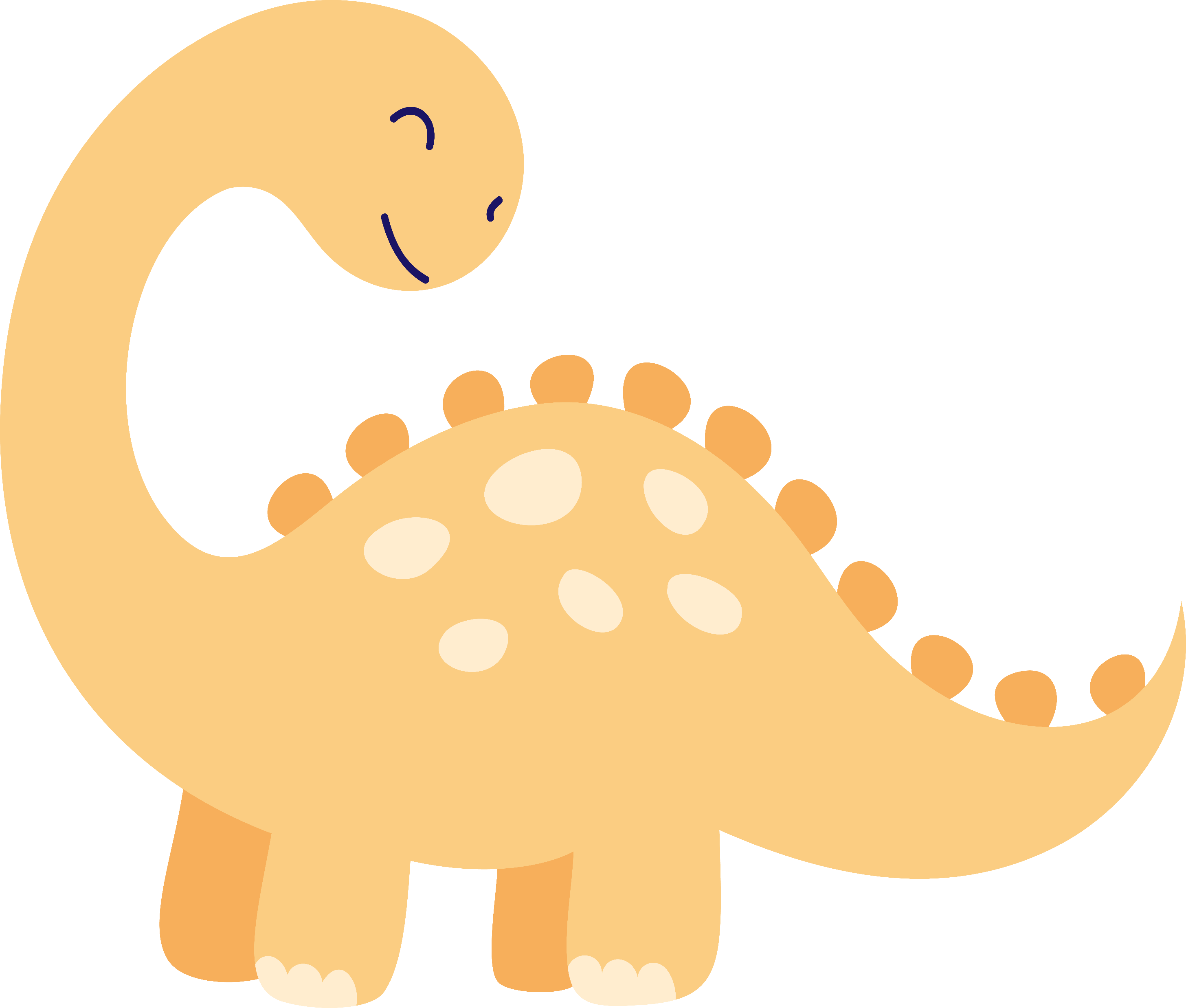 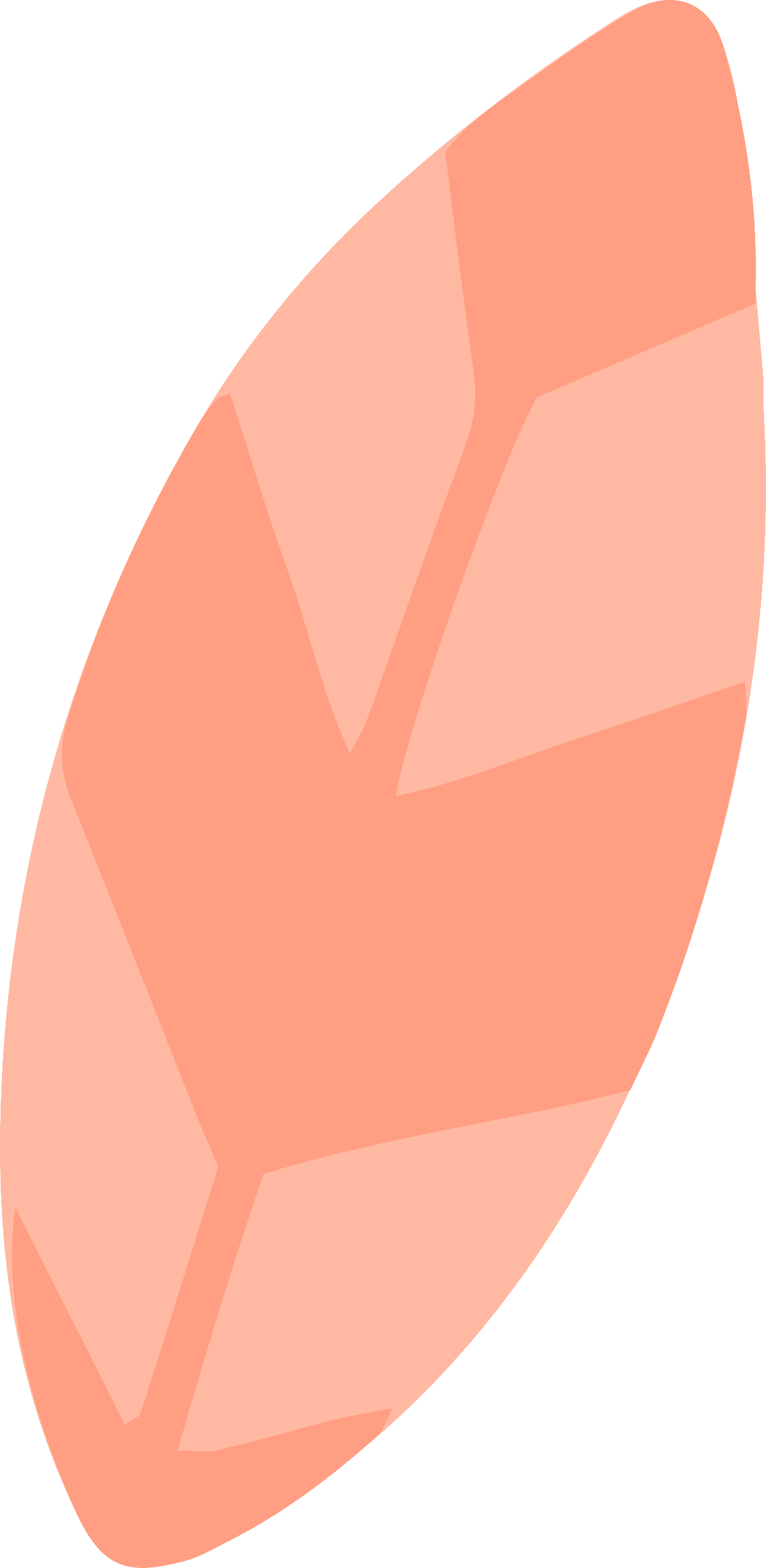 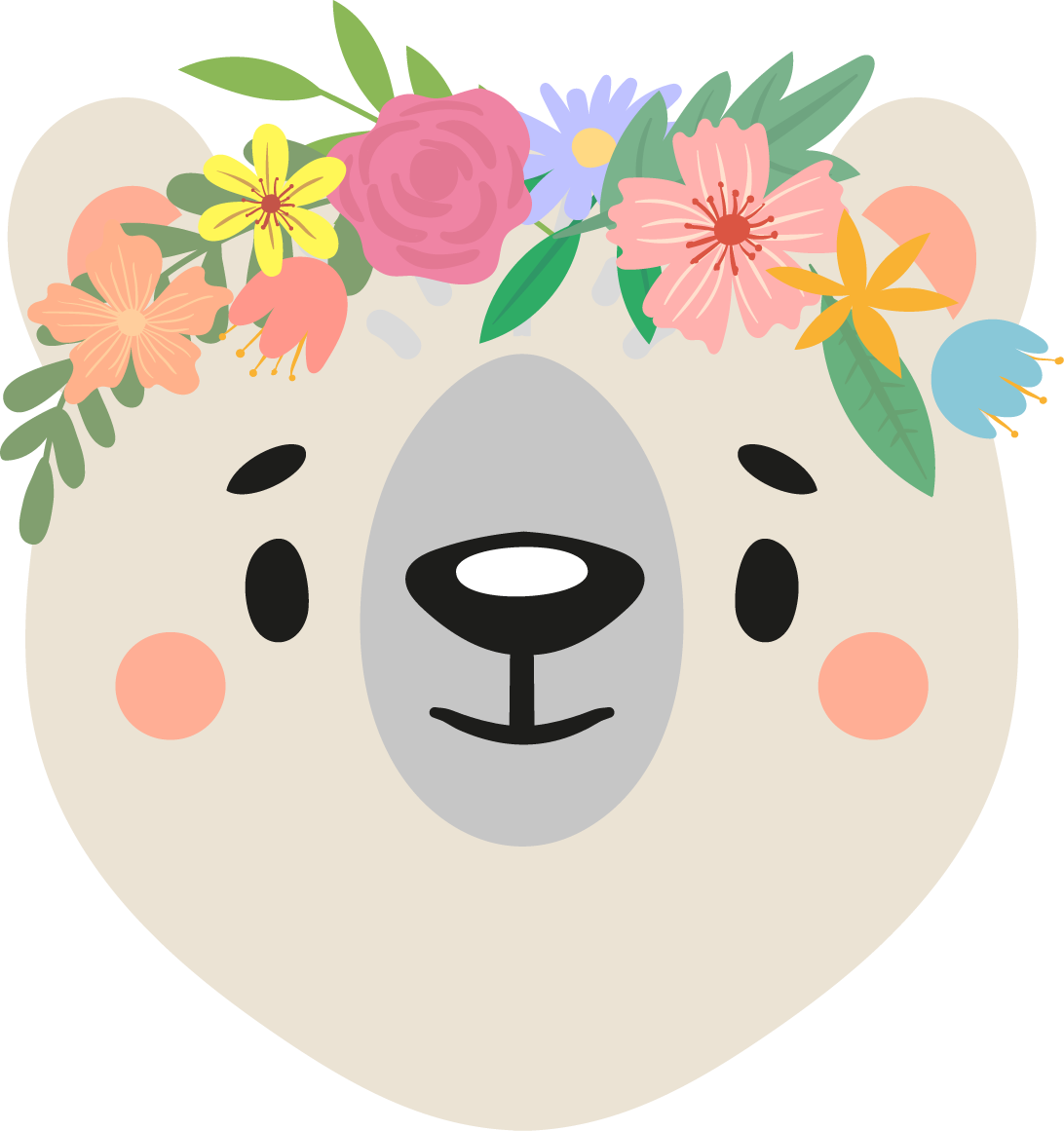 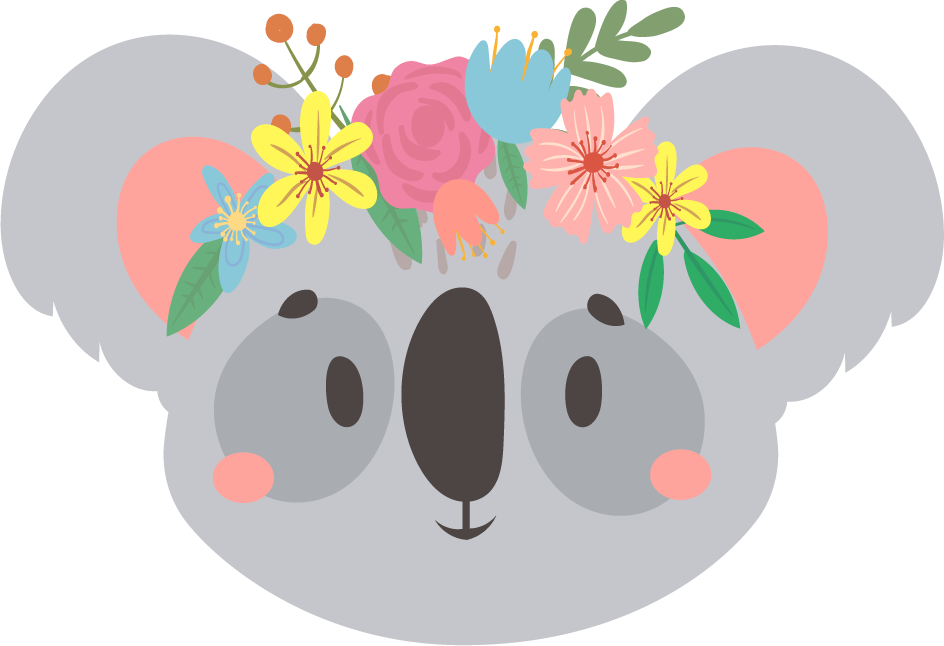 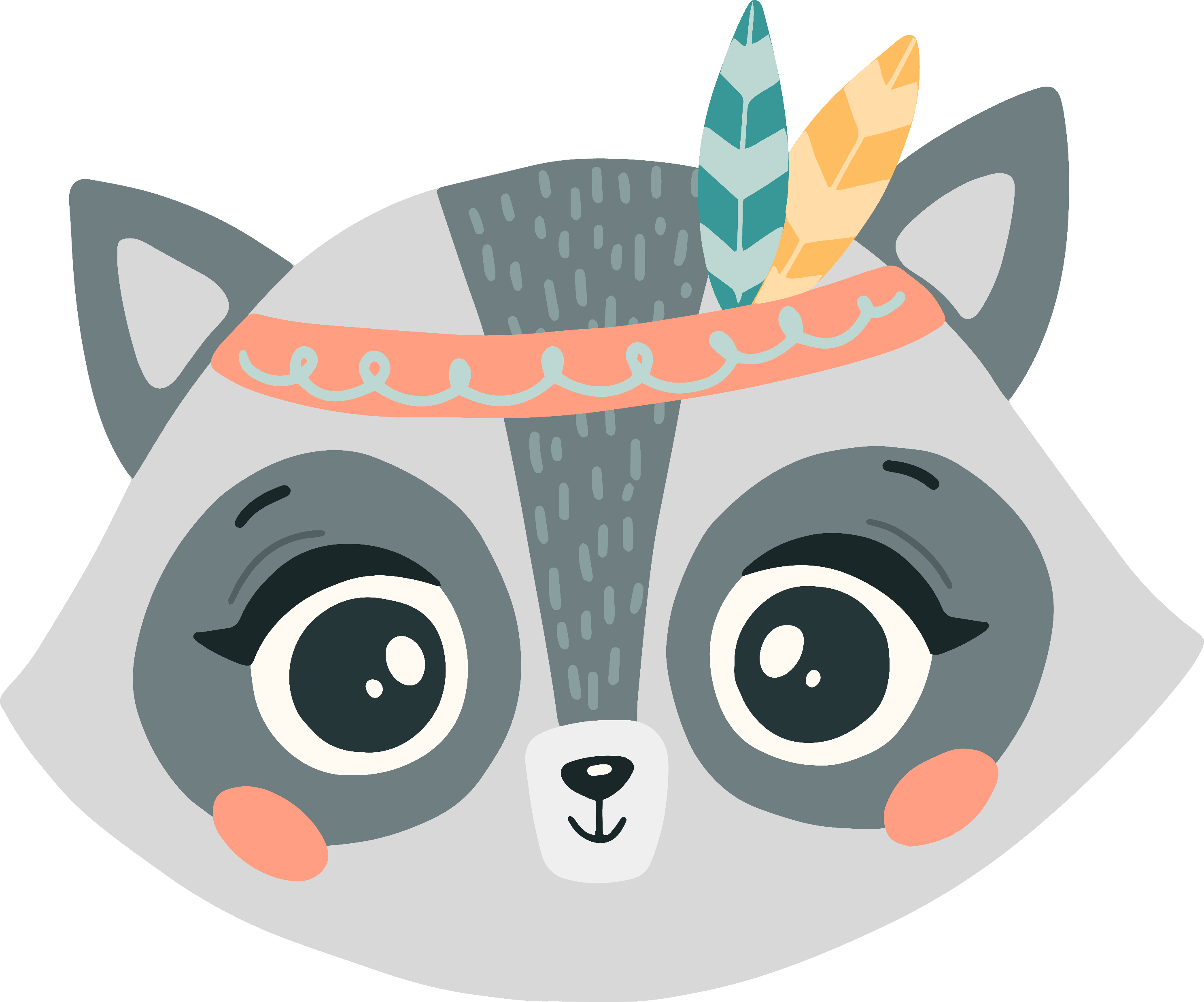 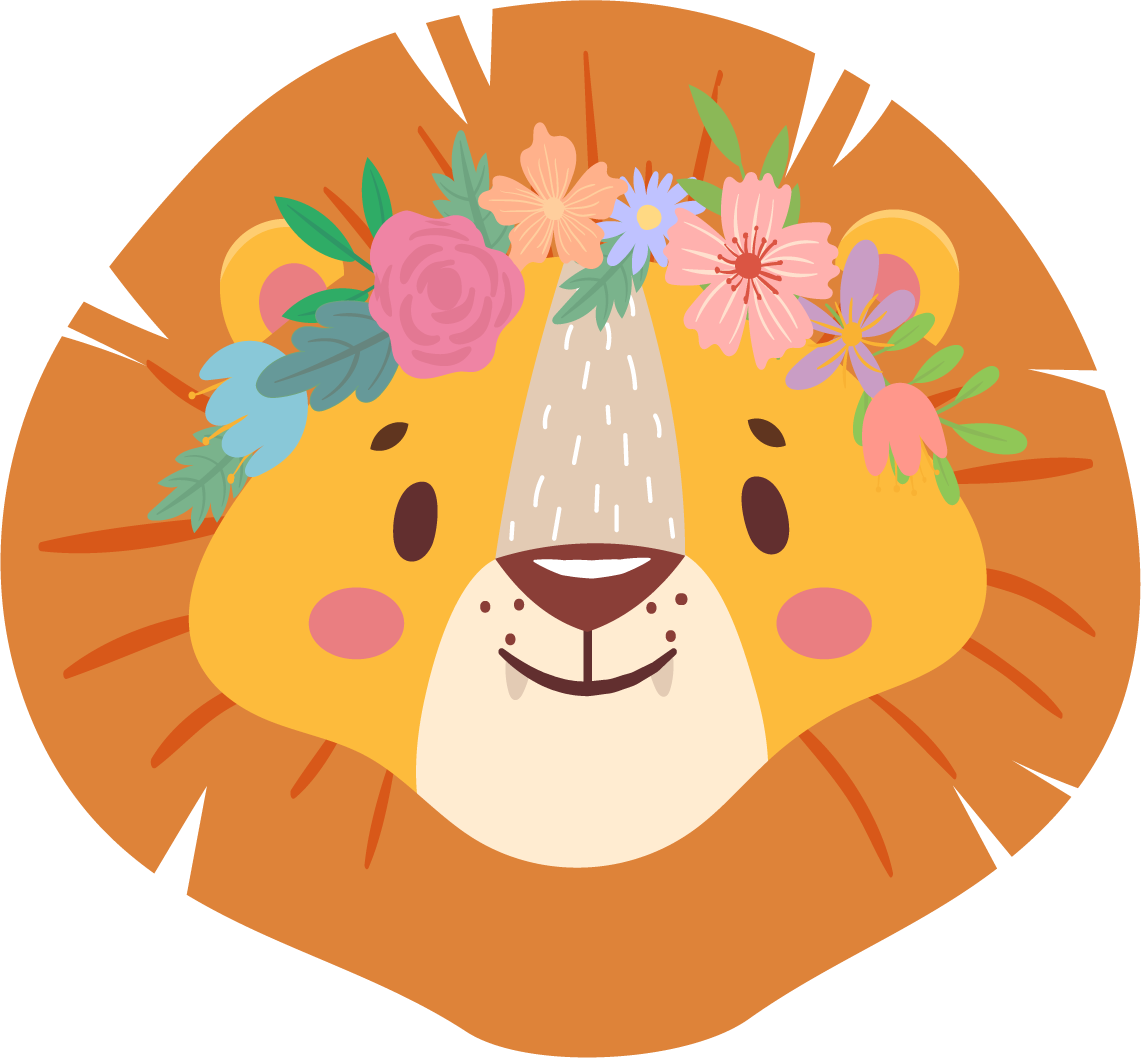 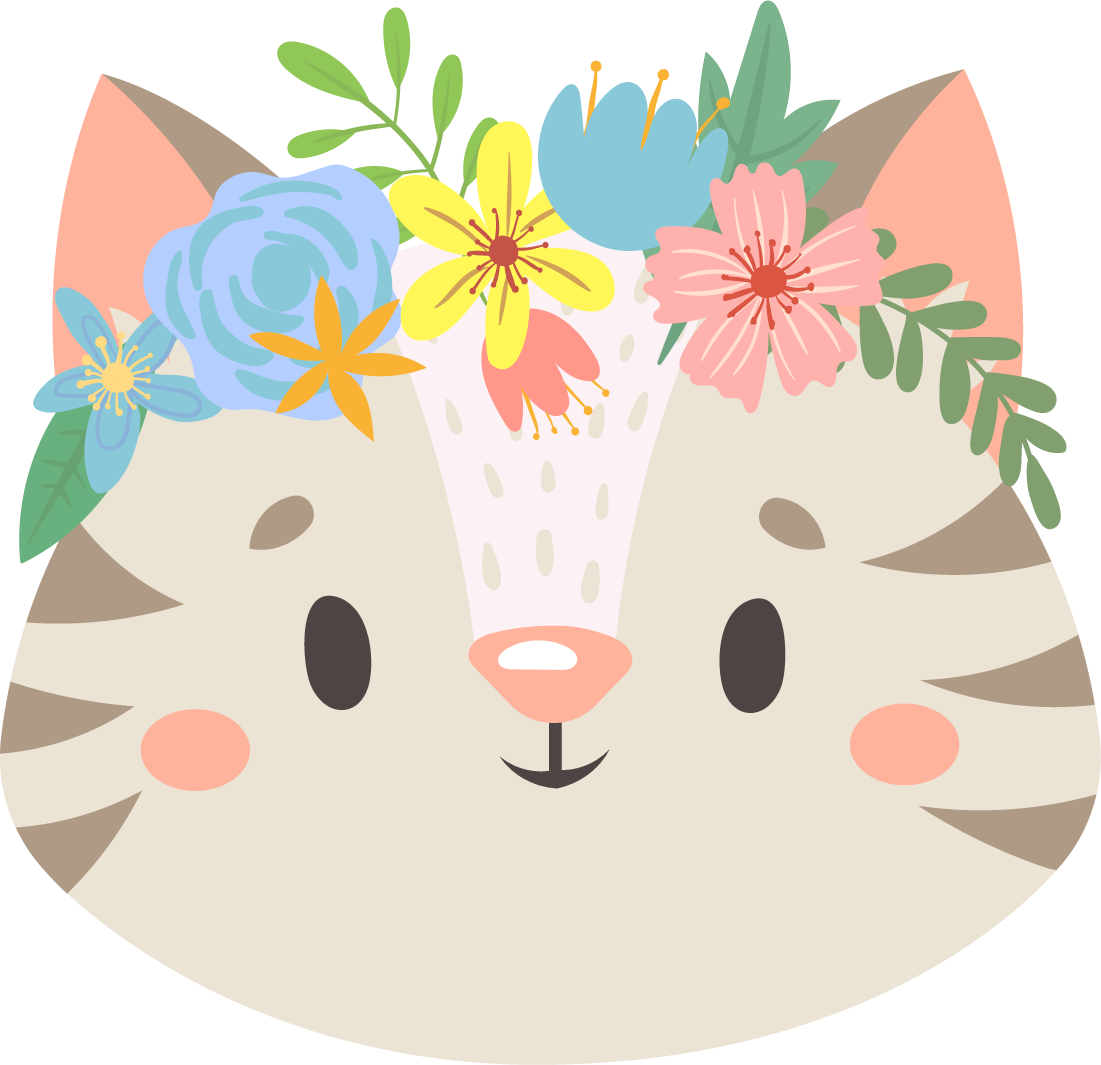 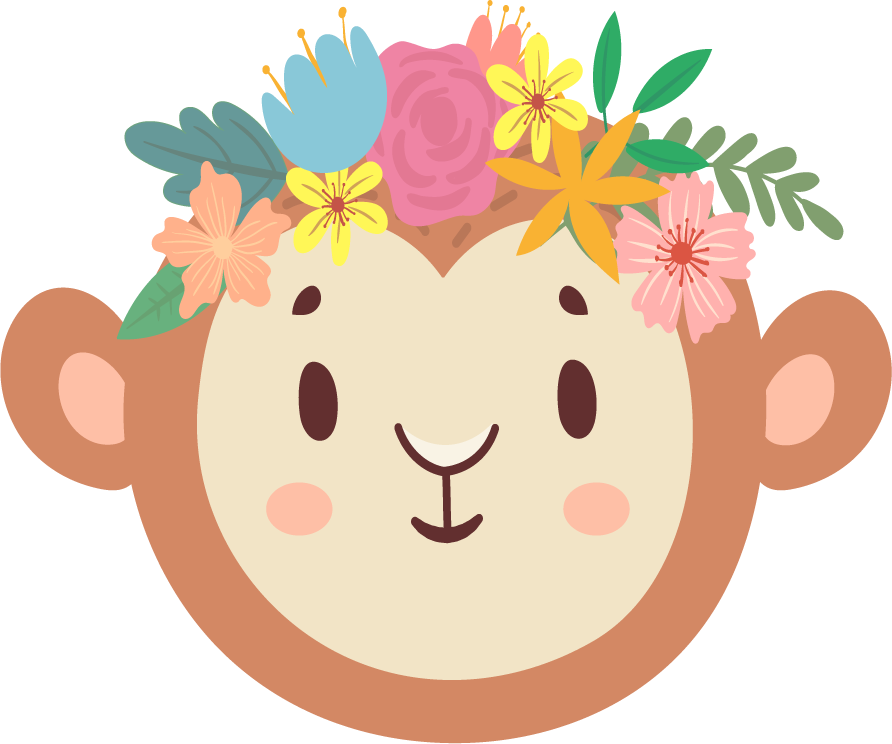 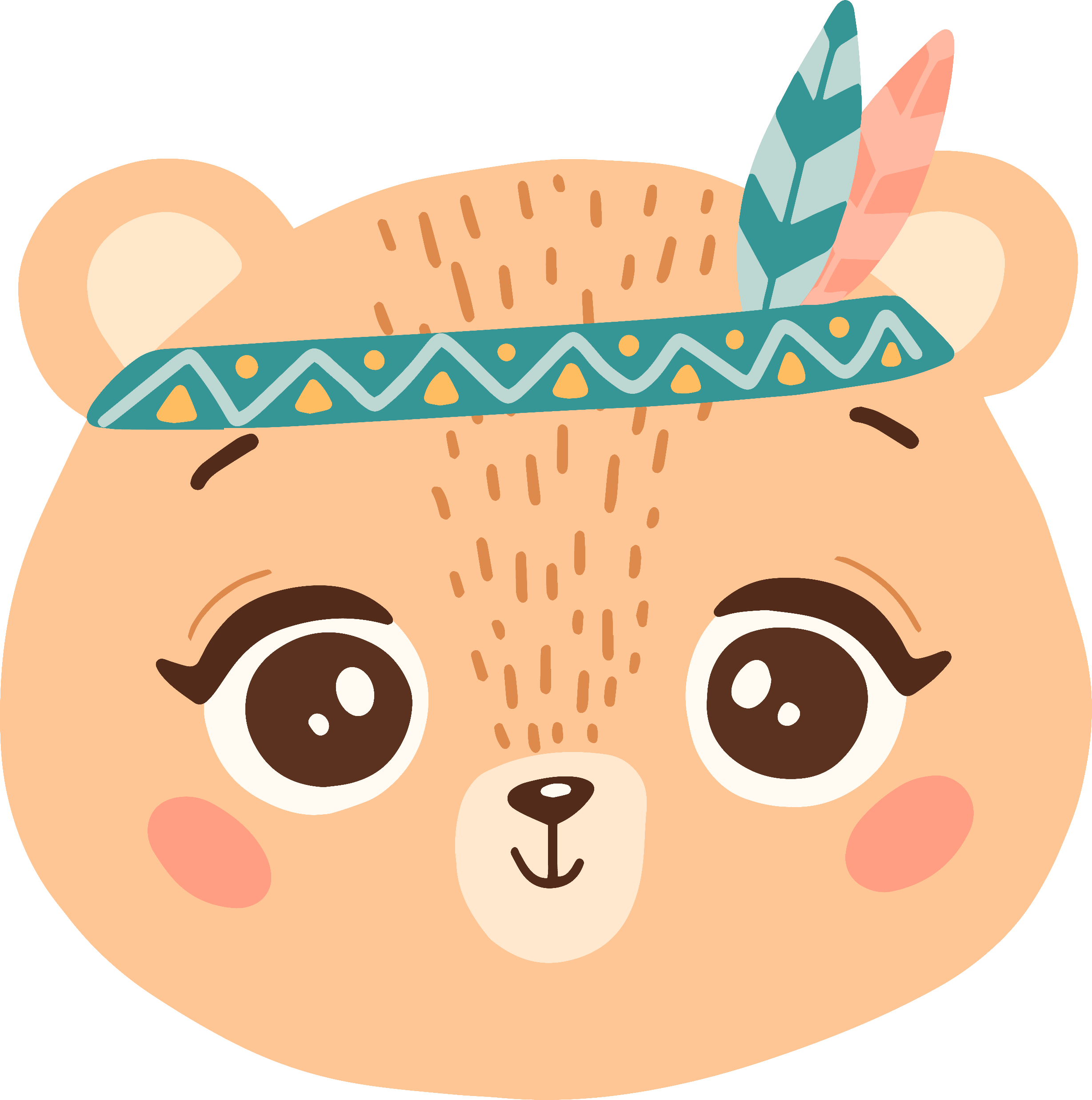 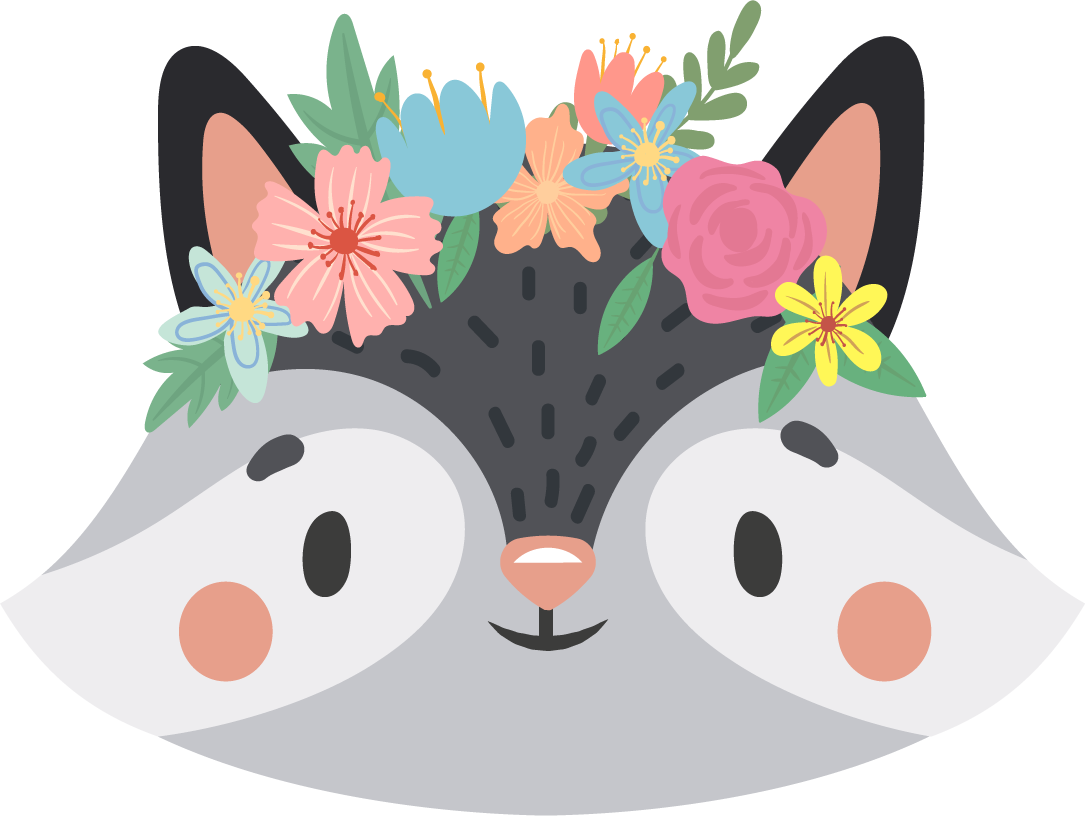 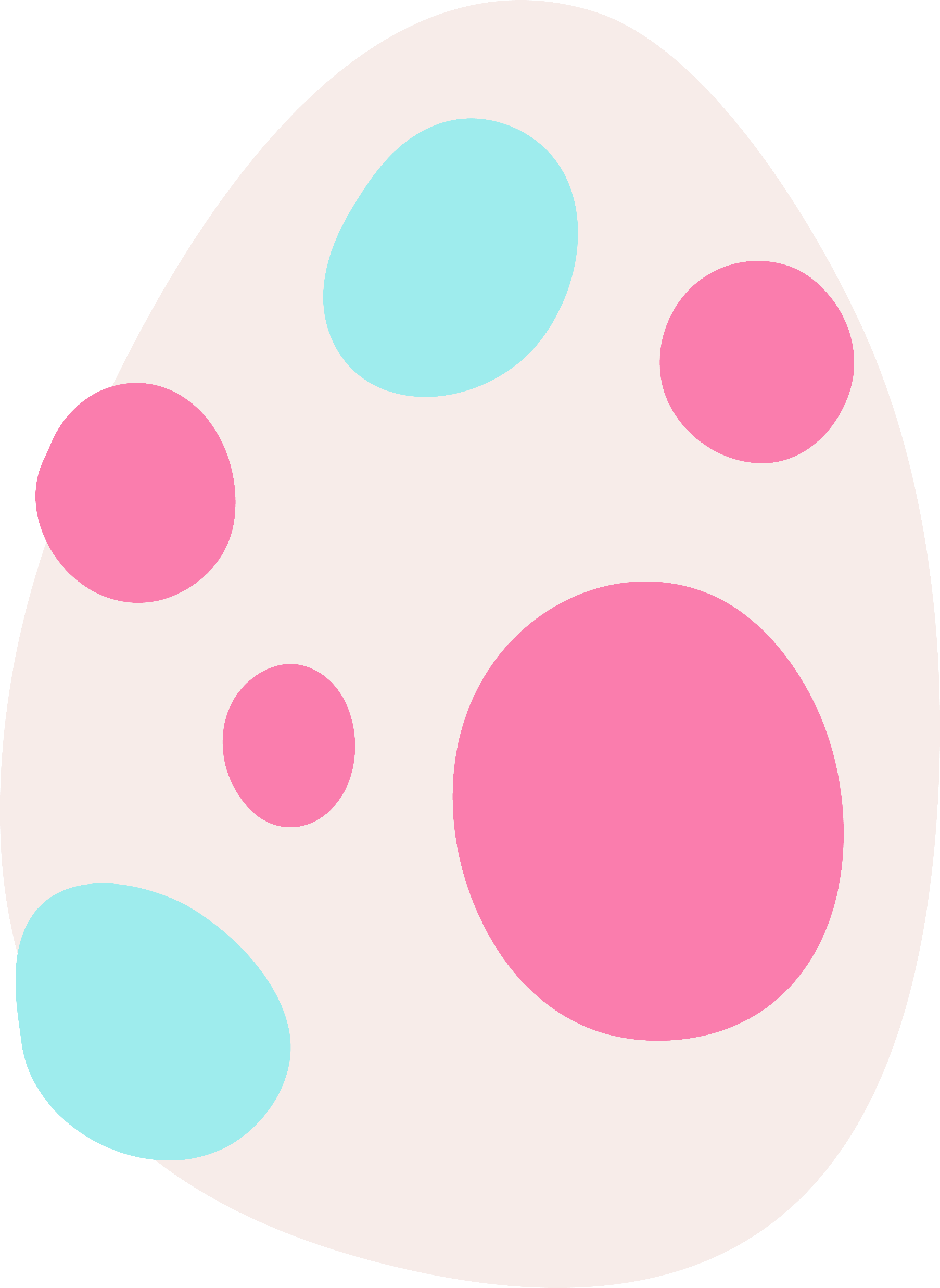 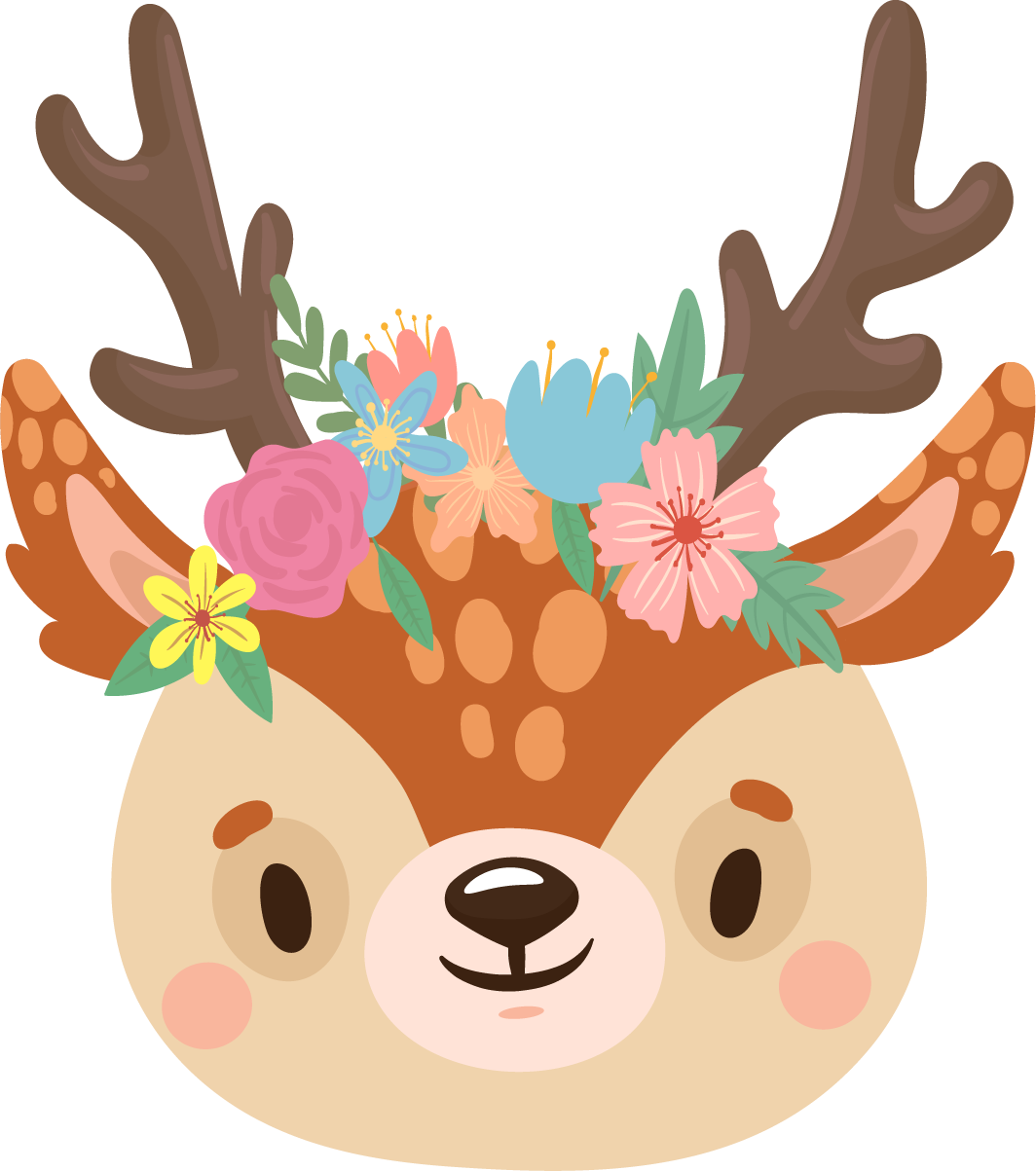 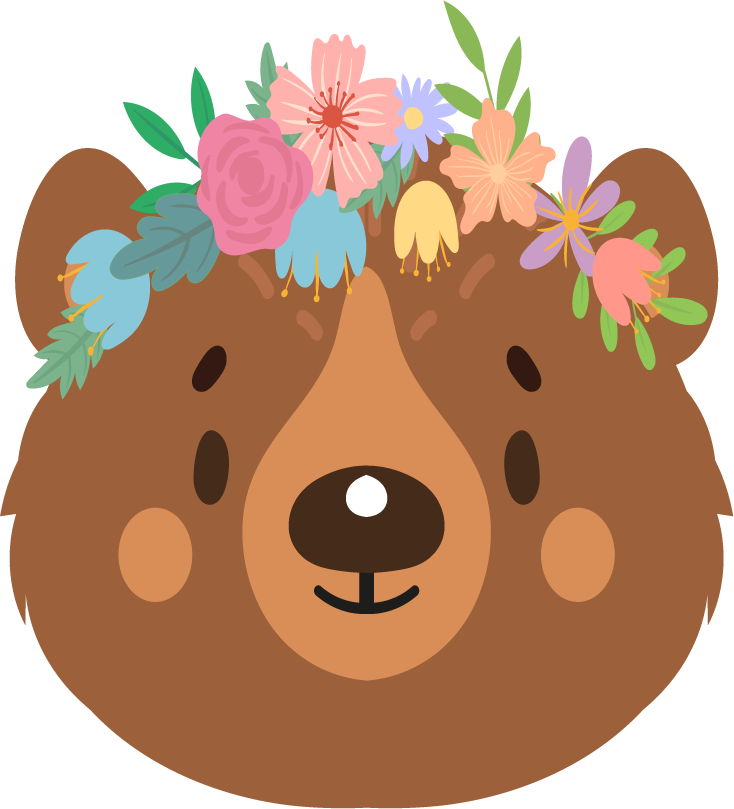 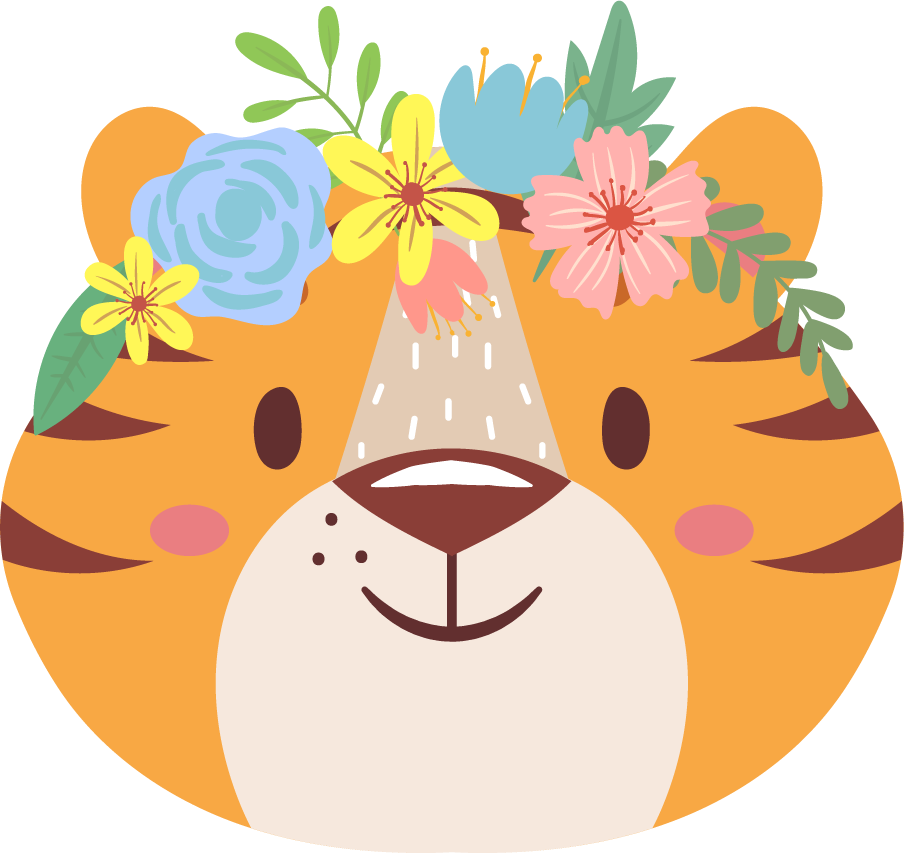 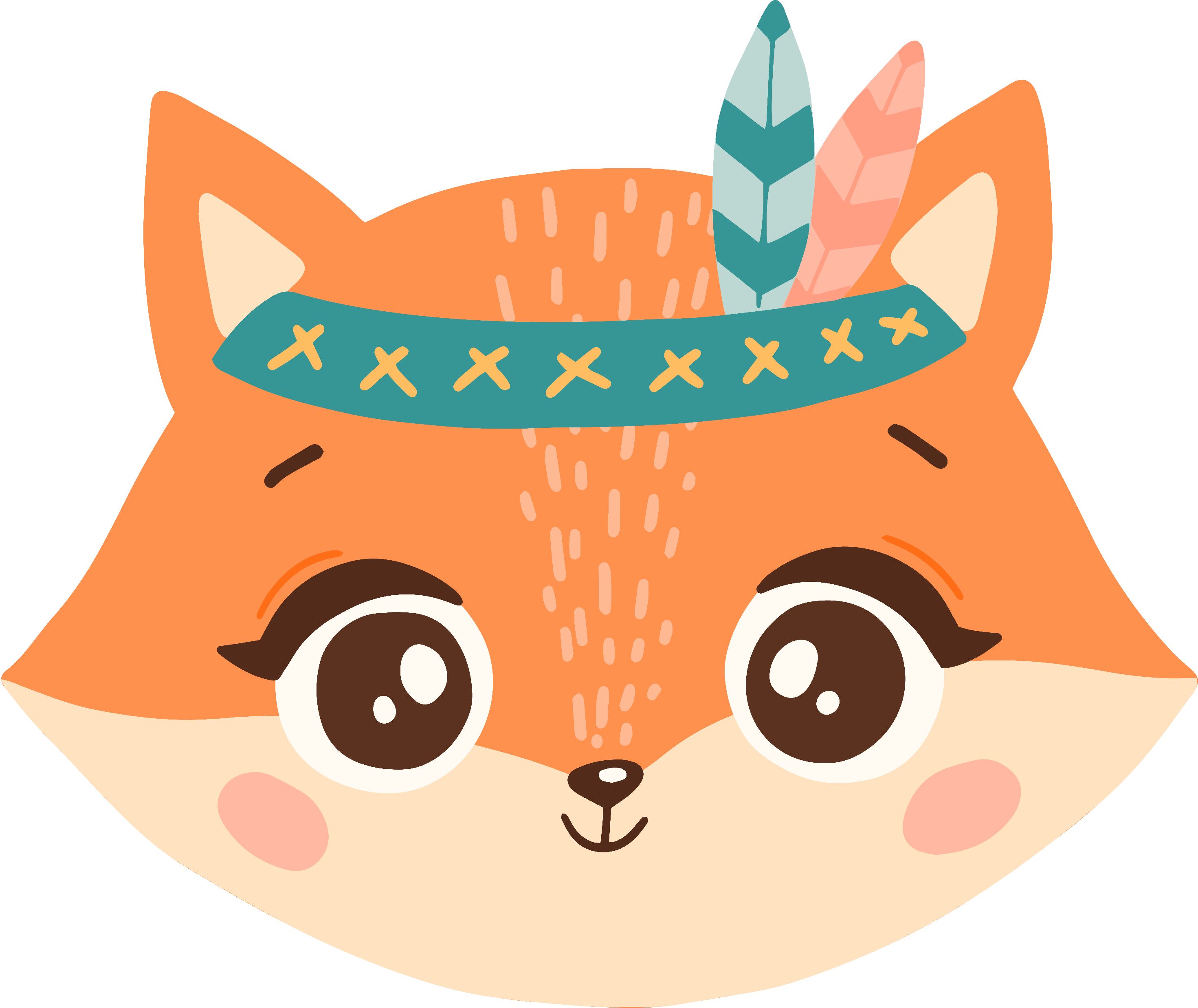 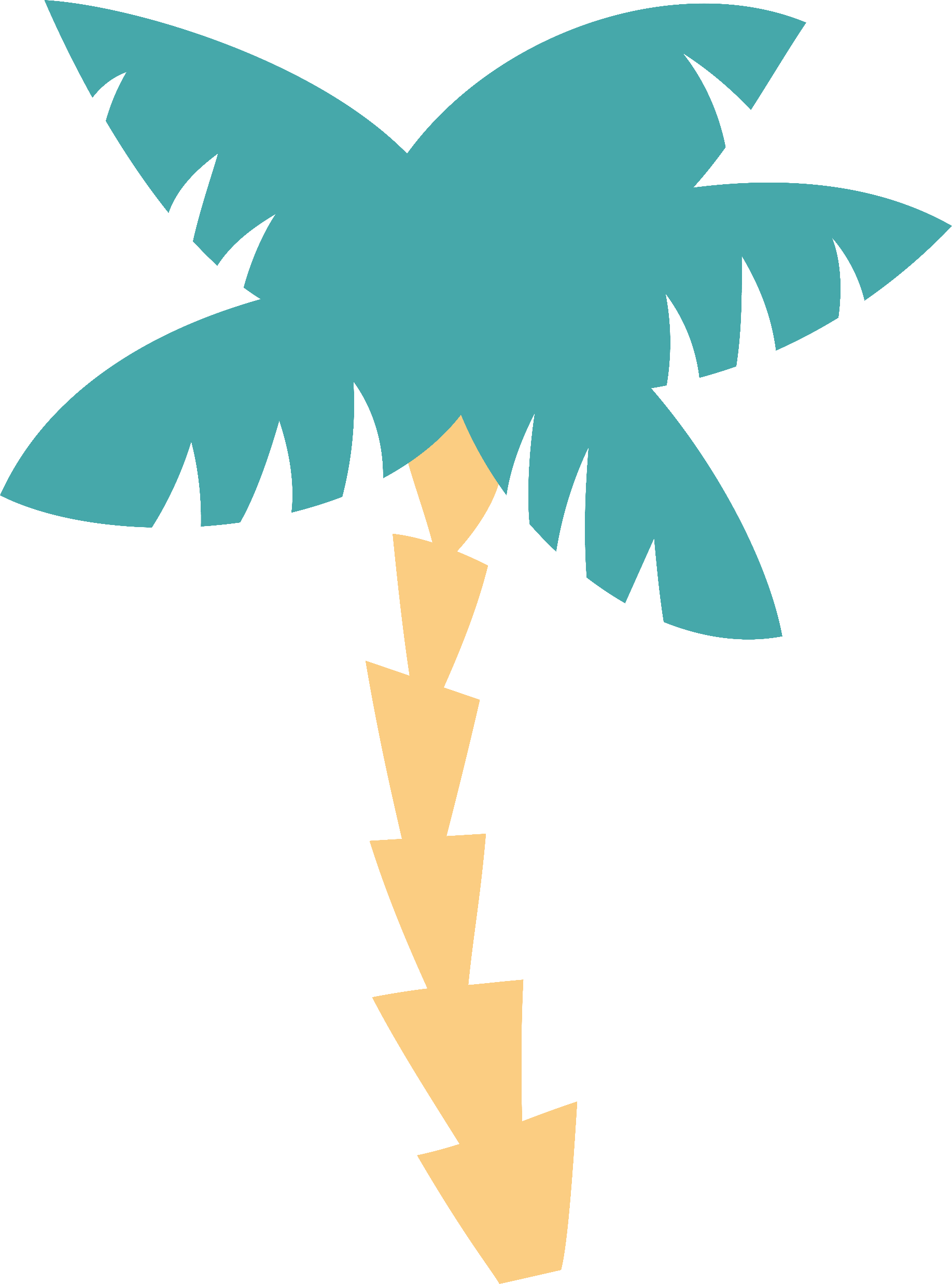 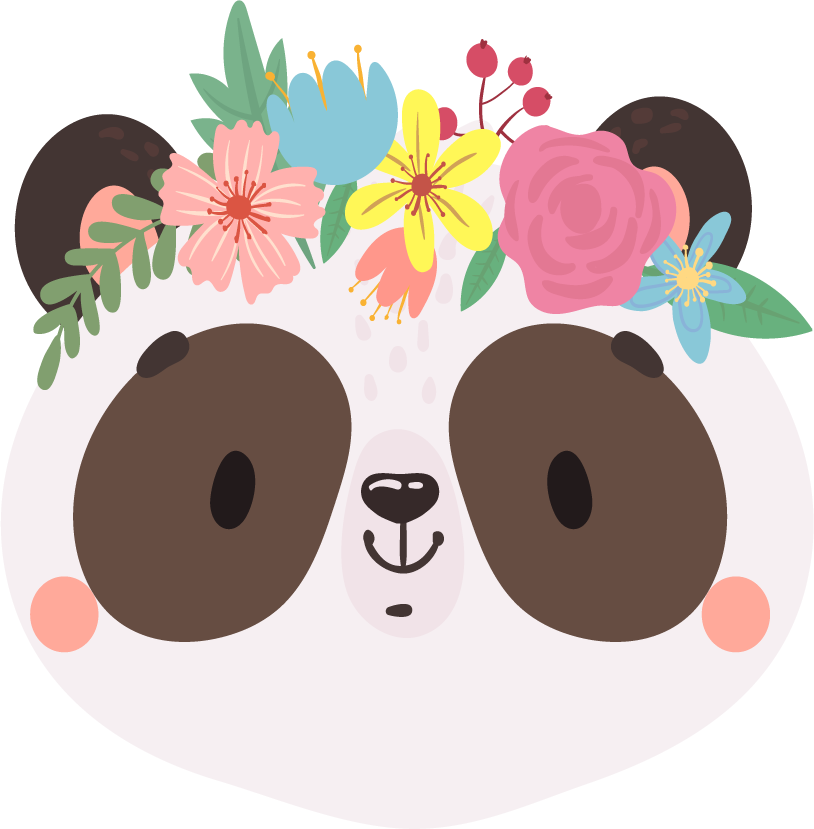 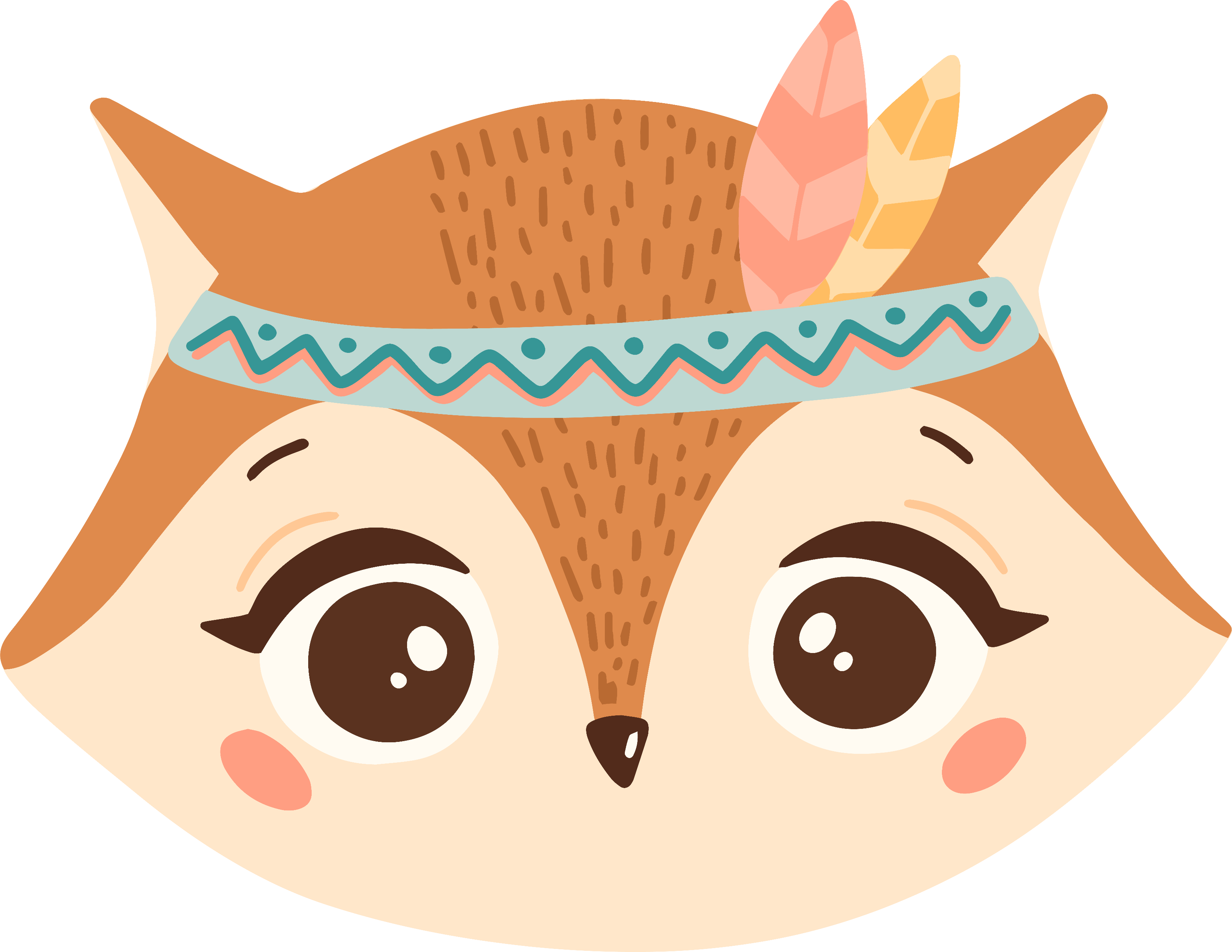 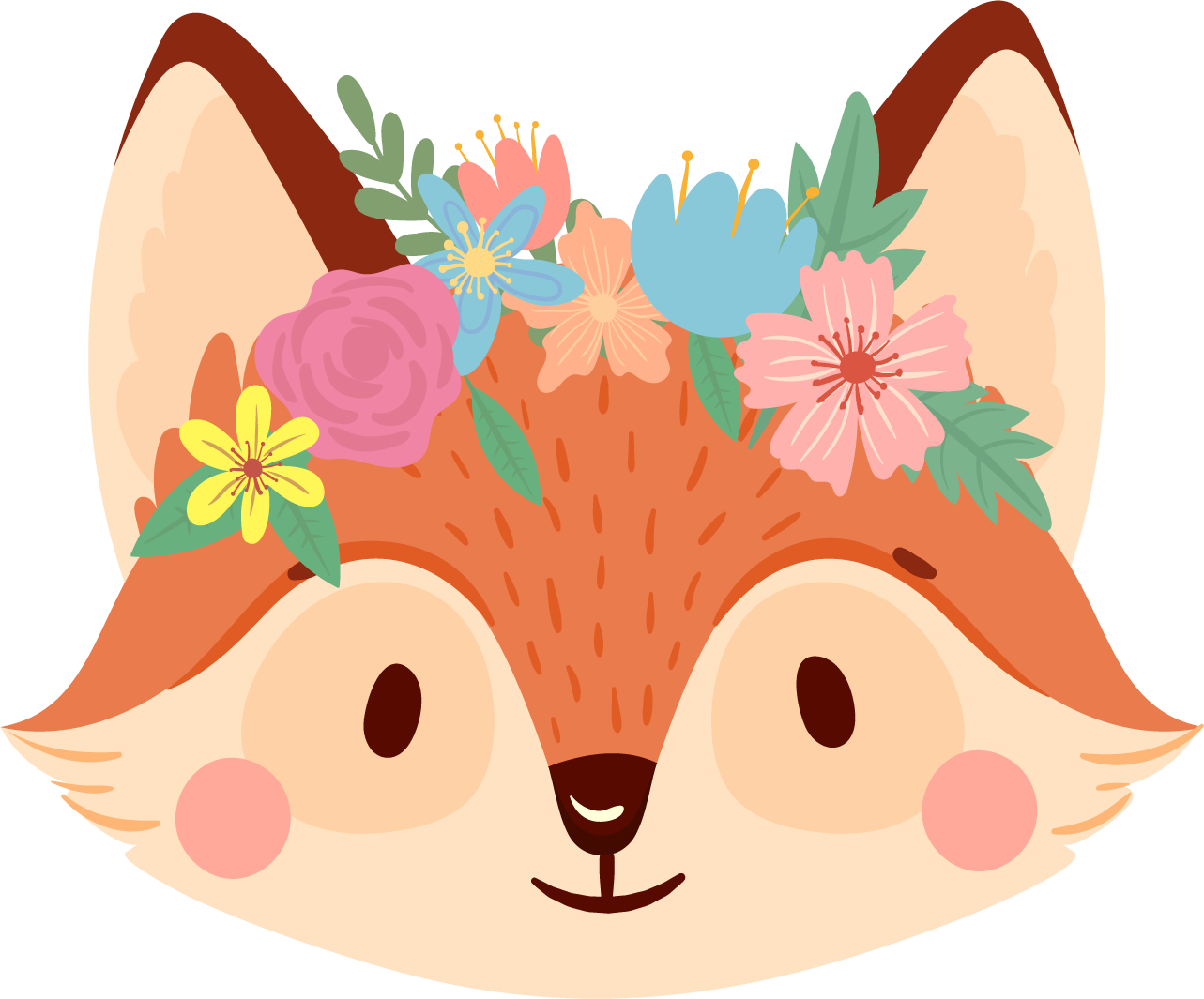 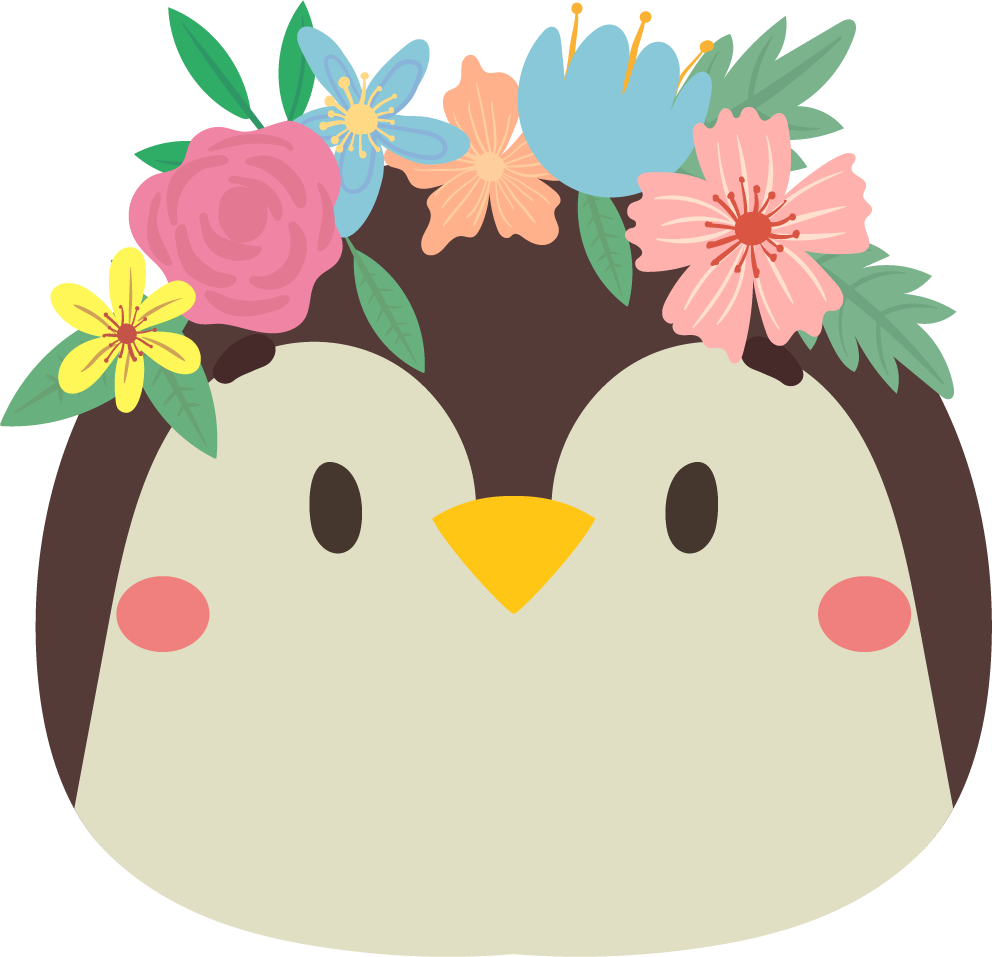 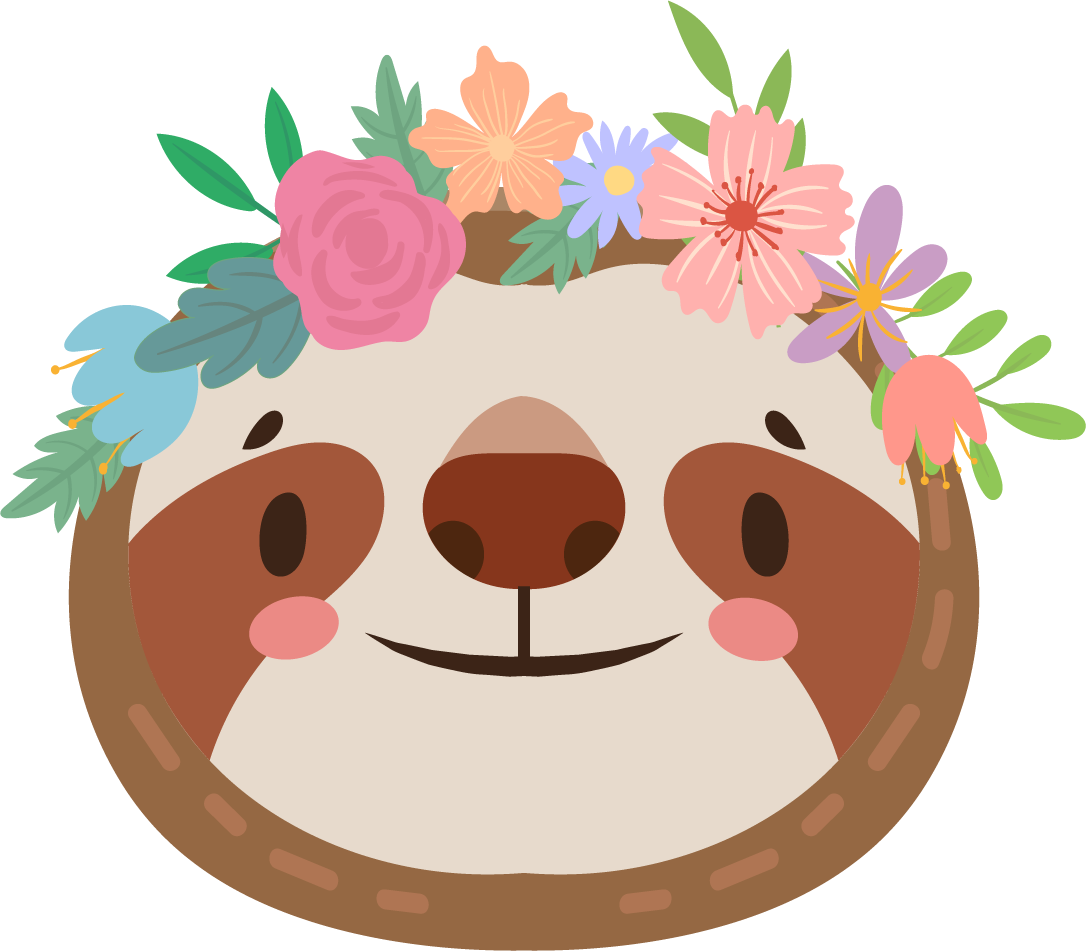